La Terre lumineuse : les aurores boréales
Jean Lilensten
Institut de Planétologie et d’Astrophysique de Grenoble
Isabelle vous a déjà montré la formation et l’évolution du Soleil. Je vais revenir sur le Soleil, mais dans l’optique de la météorologie de l’espace
Comment le Soleil est-il fait ?
SOHO / ESA /NASA C3movie
Masse moyenne d’une CME: 109 kg.
(Terre : 5,9736×1024 kg
Soleil :1,9891×1030 kg)
Avant de continuer…
C’est quoi, un champ magnétique ?
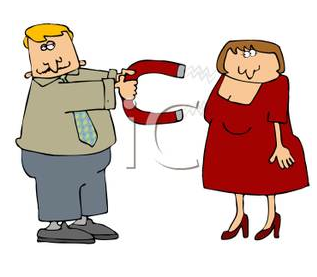 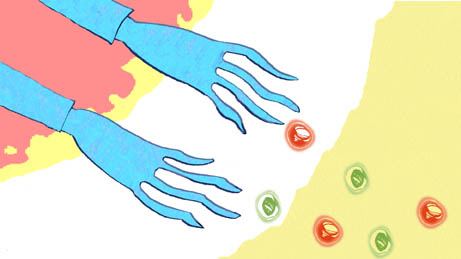 JACSA
SDO / NASA
Characteristics of the Solar Wind:
Slow
1014 kg / Earth day
104 W.m-2 1,5 1024 W (200 less than the radiative energy)
Mean velocity at 1 UA : 370 km.s-1
Mean density at 1 UA : 5 p+/5 e- cm-3
Constantly emitted, but very variable in time, characteristics and solar latitude

b) Fast
1012 kg / Earth day
0 to 106 W.m-2 localized on the Sun
Velocity at 1 UA : up to several 1000 km.s-1
During the event from March 8 to March 10, 2011, the thermosphere absorbed about 26 billion kWh of energy (Phillips, 2012) (26E12, or 26 TW). This represents 5% of French electricity production (about 506 TW in 2011).
SOHO / ESA /NASA allspot.mpg
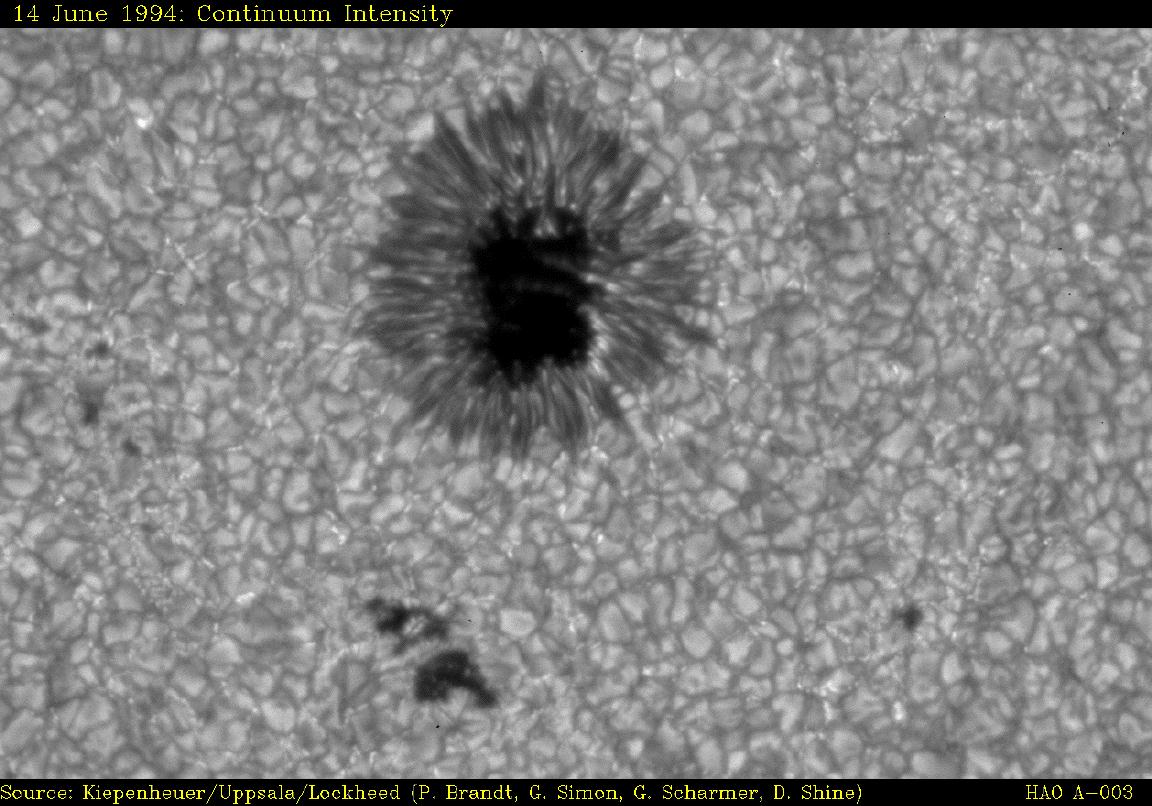 Comment caractériser l’activité solaire ?
Ri, f10.7 …
Indice de Wolf : R = k(10G+T)
Réévalué en 2015 (Clette et Lefèvre)
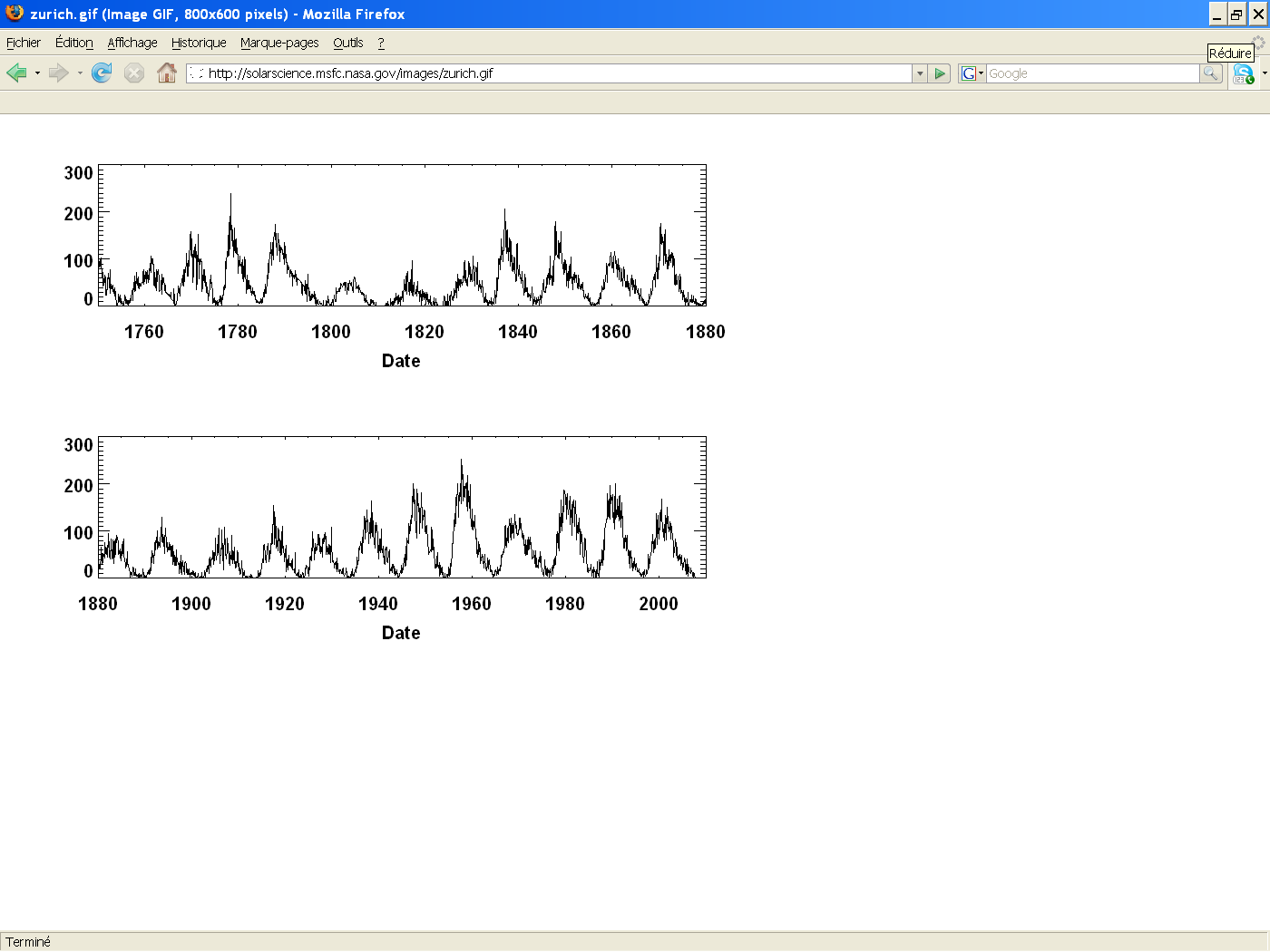 [Speaker Notes: Depuis environ 250 ans, le comportement du nombre de taches semble plus régulier. Si l’on part d’une période calme, sans tache, en attendant quelques mois, on observe leur formation vers la latitude 45° Sud ou Nord. Puis la zone de formation se rapproche de l'équateur au cours des cinq années qui suivent. Vers le maximum d'activité, 4 à 5 ans après le début du cycle, des taches nouvelles apparaissent vers la latitude de 5°, mais en nombre décroissant. Au bout d’environ 11 ans, le Soleil retrouve sensiblement son état initial. Ce cycle est appelé « cycle de Schwabe ».]
Réévalué en 2015 (Clette et Lefèvre)
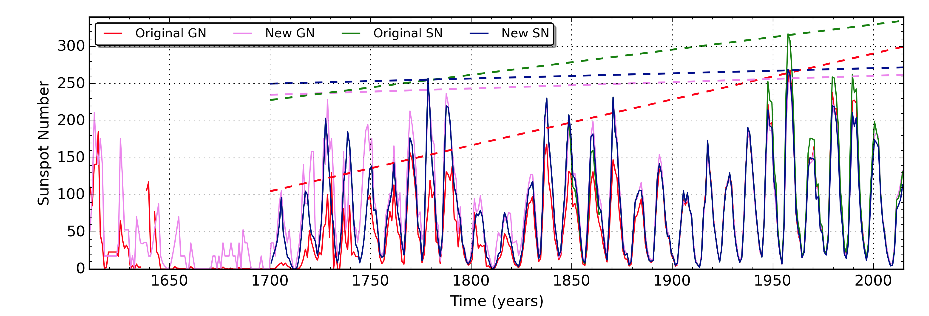 [Speaker Notes: Depuis environ 250 ans, le comportement du nombre de taches semble plus régulier. Si l’on part d’une période calme, sans tache, en attendant quelques mois, on observe leur formation vers la latitude 45° Sud ou Nord. Puis la zone de formation se rapproche de l'équateur au cours des cinq années qui suivent. Vers le maximum d'activité, 4 à 5 ans après le début du cycle, des taches nouvelles apparaissent vers la latitude de 5°, mais en nombre décroissant. Au bout d’environ 11 ans, le Soleil retrouve sensiblement son état initial. Ce cycle est appelé « cycle de Schwabe ».]
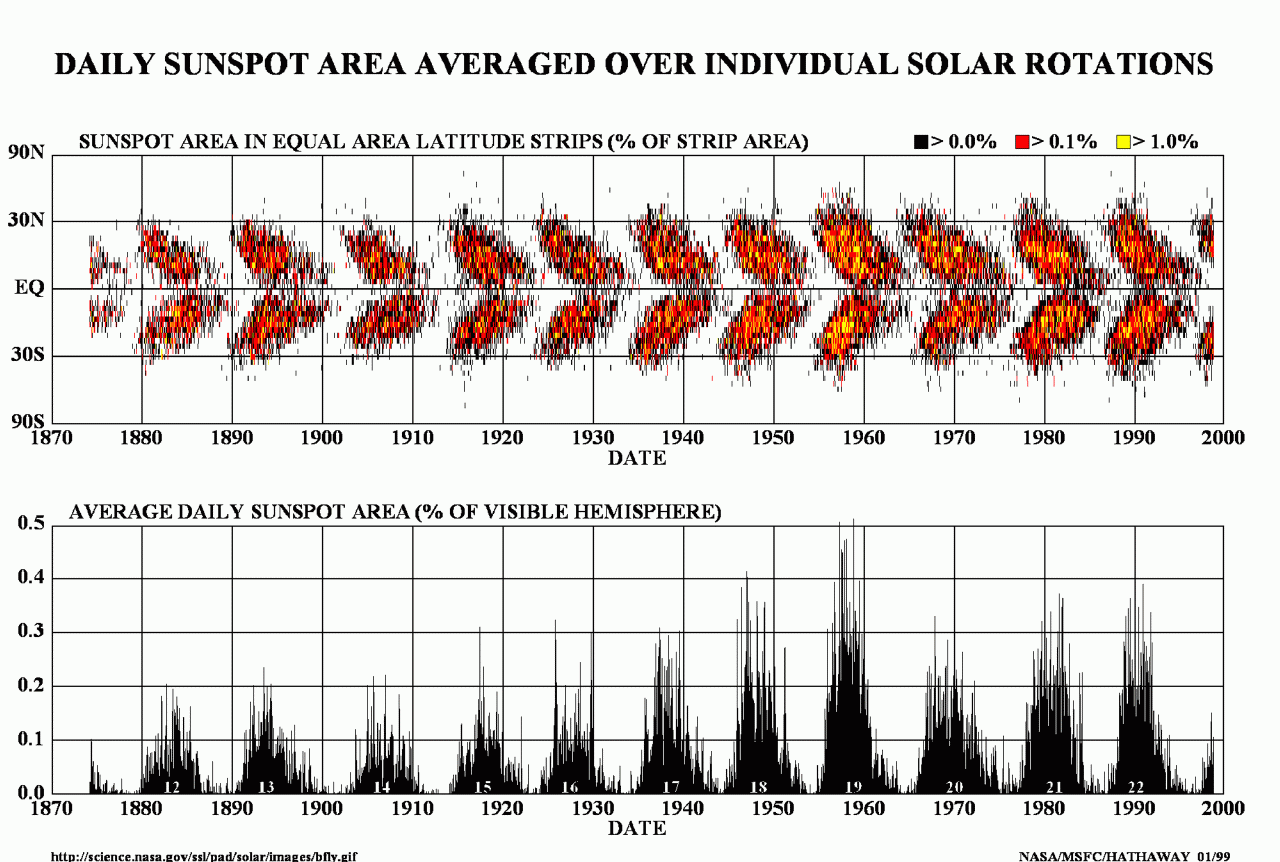 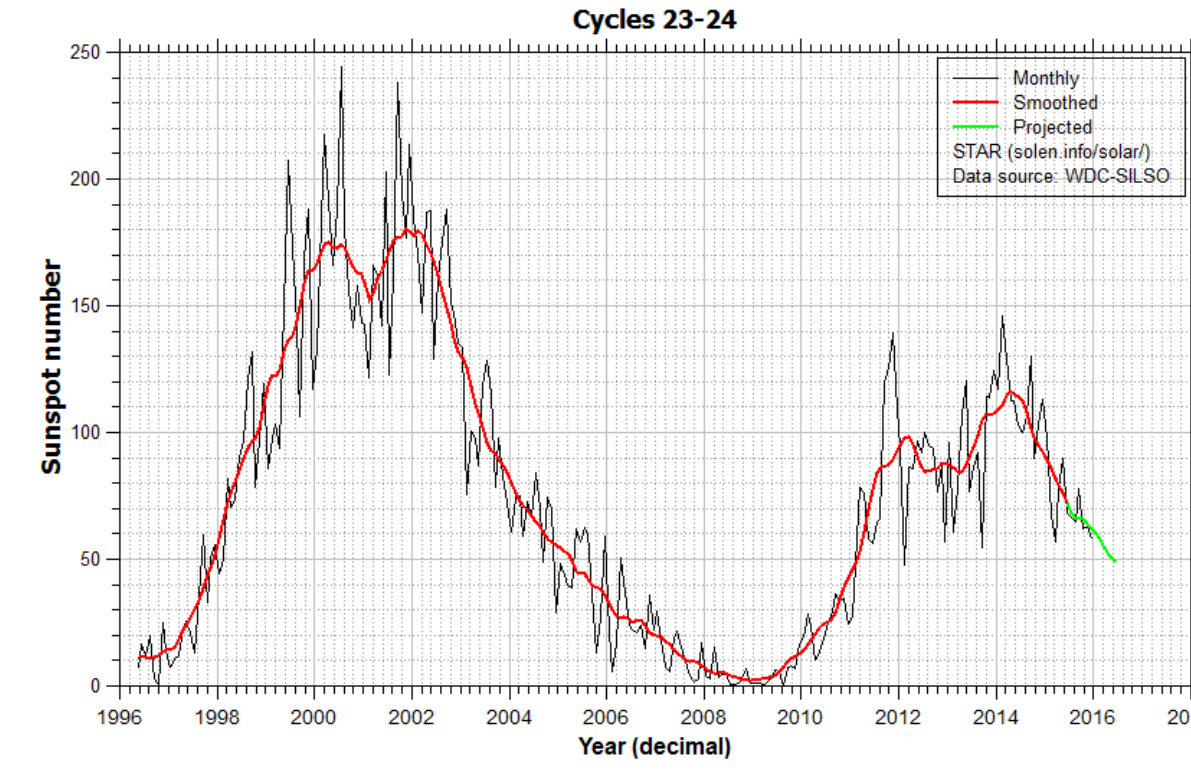 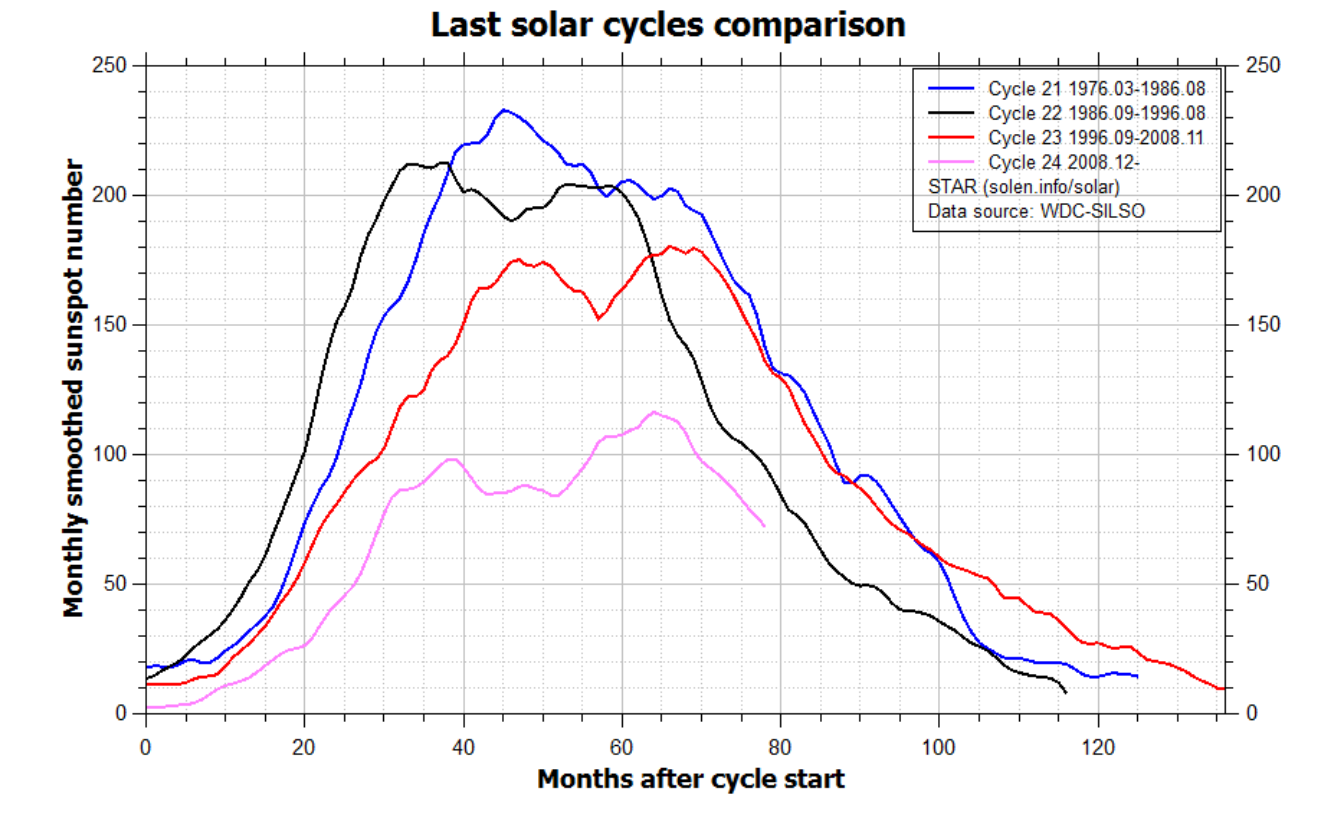 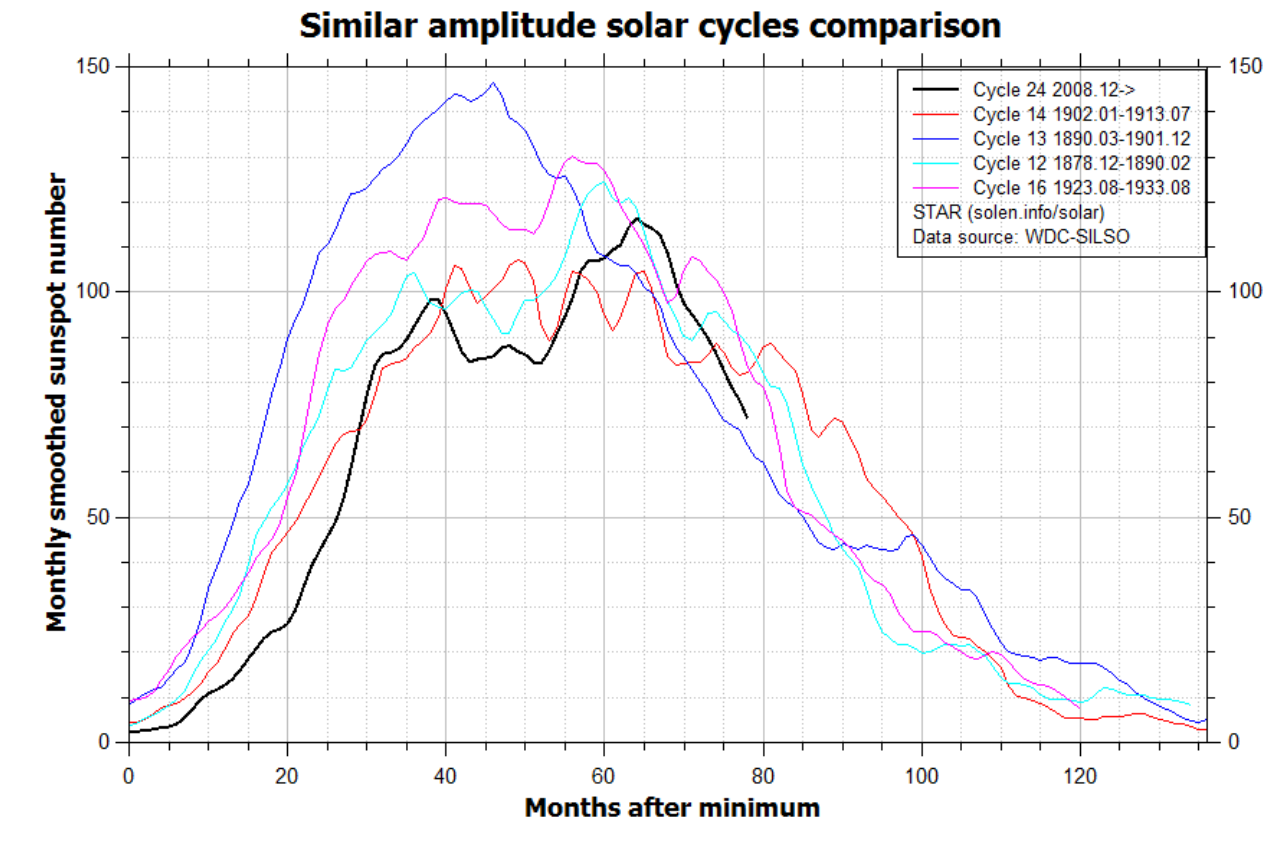 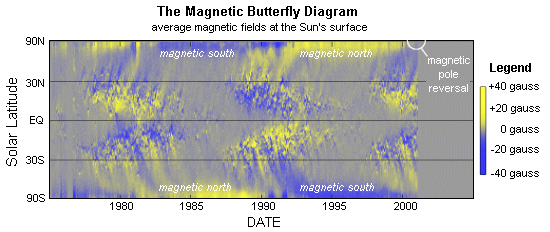 Cycle solaire (10 à 13 ans)
Cycle magnétique (20 à 26 ans)
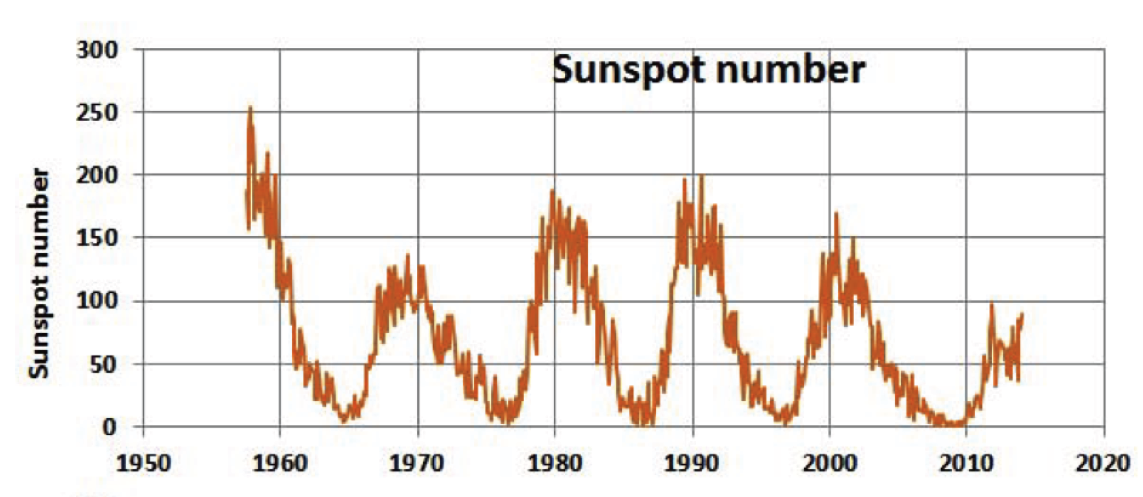 Si vous avez appris (comme moi) qu’un cycle solaire dure 11 ans…
Oubliez le !
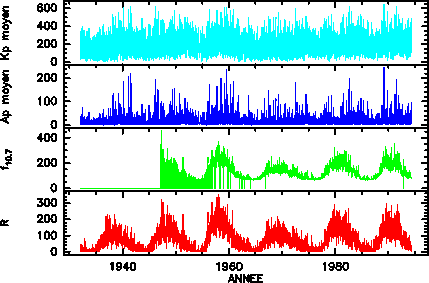 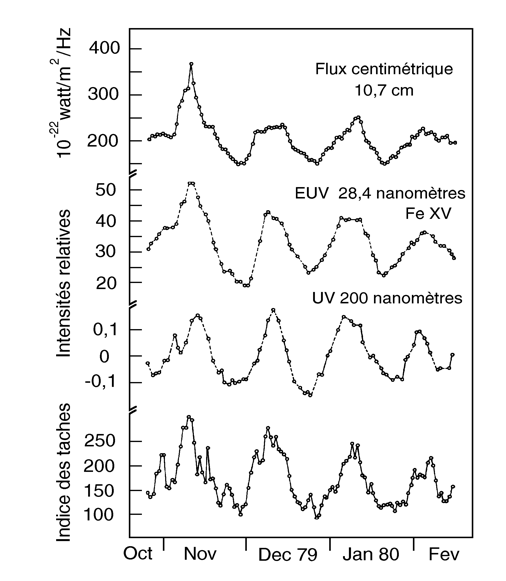 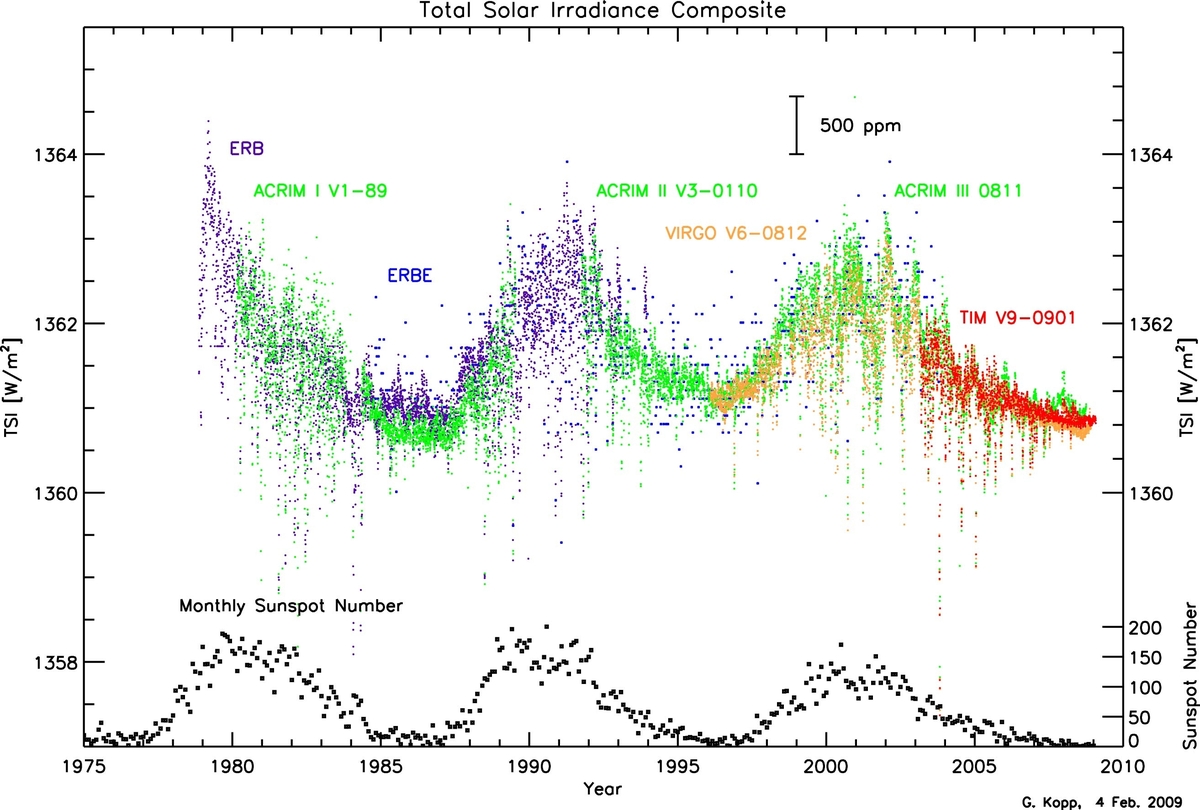 Le nombre de taches varie comme l’irradiance solaire : c’est une autre façon (historiquement, la première) de caractériser l’activité solaire
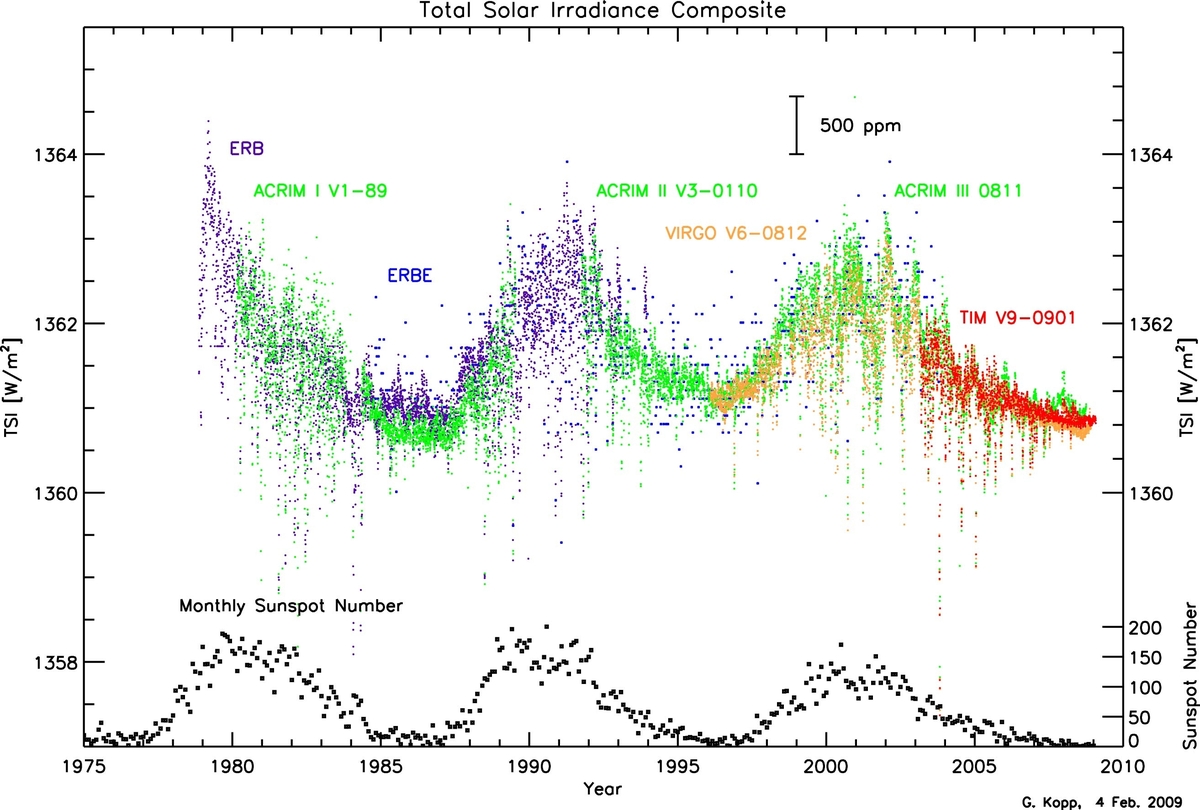 Nous savons à présent que l’irradiance totale varie elle aussi comme le flux UV, mais en proportion bien moindre
C’est une seconde approche des cycles d’activité solaire.
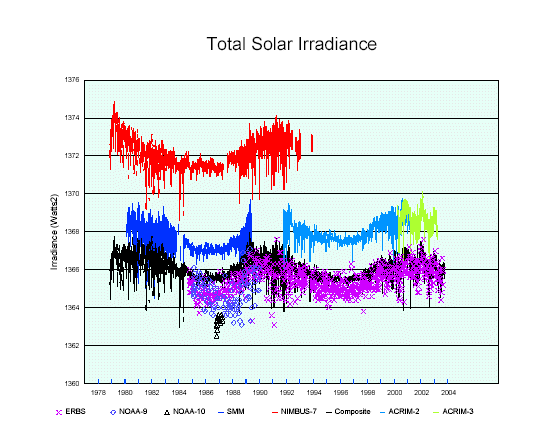 Cependant, l’étude des données brutes appelle la prudence
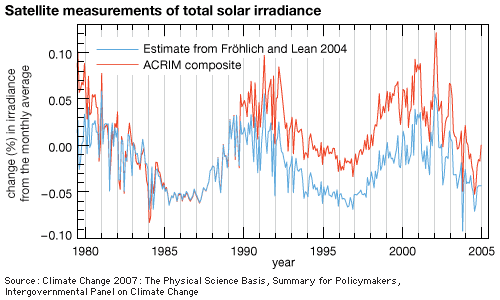 Et rendre critique quant à son interprétation pour l’explication du réchauffement atmosphérique
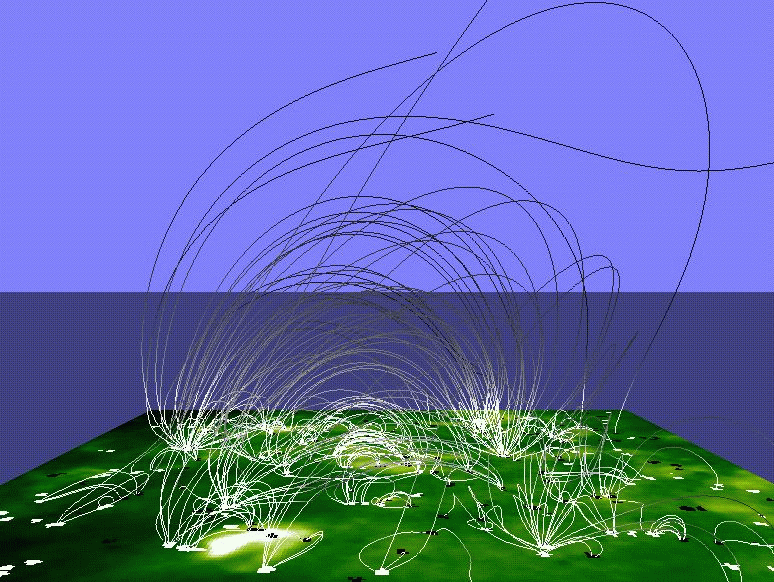 Tahar Amari, 2015
17 mars 2018
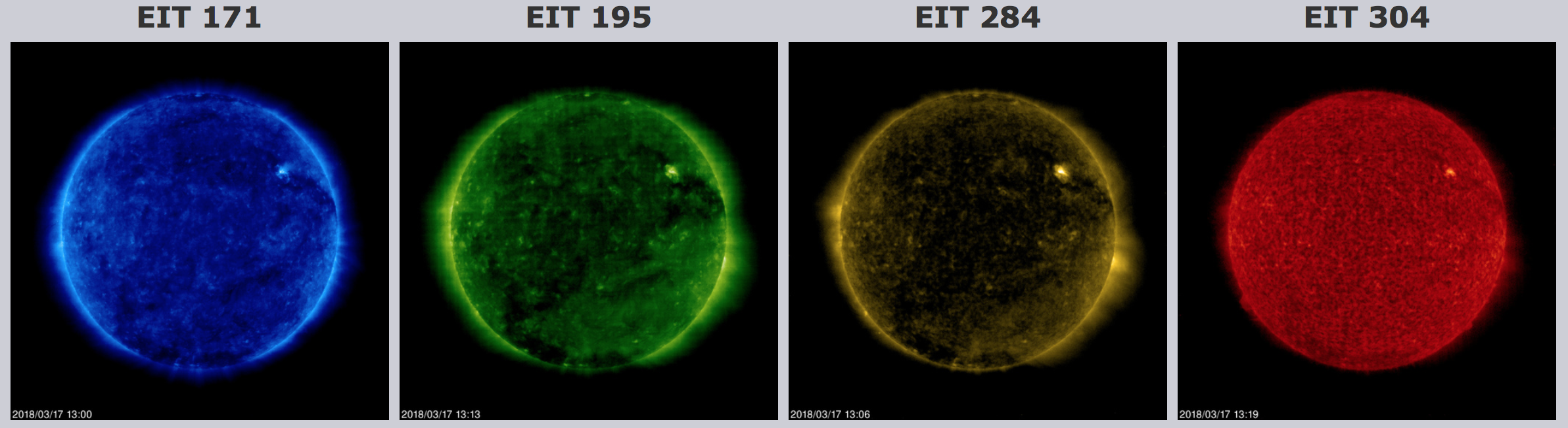 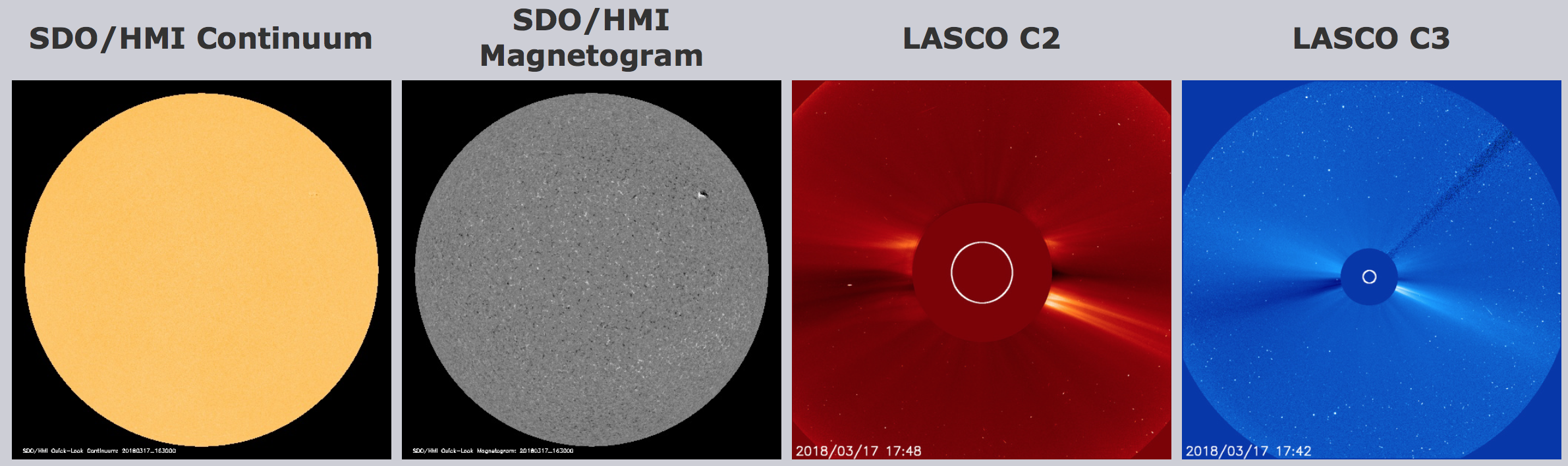 Le Soleil est donc une étoile variable, dynamique, avec une structure complexe et variée
La vision moderne du soleil est :
- Une étoile variable et active, qui envoie de l'électricité (le vent solaire) à travers l'espace interplanétaire
Le champ magnétique est le moteur de toutes les manifestations de l'activité solaire.
 Il varie avec des périodicités différentes. Une périodicité de 20 à 26 ans, répartie en 2 fois 10 à 13 ans, appelé le cycle Schwabe, ou «le cycle solaire».
Caractéristiques du vent solaire :
Lent 
1014 kg / jour terrestre
104 W.m-2 soit un total d’environ 1,5 1024 W (200 fois moins que le rayonnement)
Vitesse moyenne à 1 UA : 370 km.s-1
Concentration moyenne à 1 UA : 5 p+/5 e- cm-3
Constant, mais très variable en temps et en latitude solaire

b) Rapide
1012 kg / jour terrestre
0 à 106 W.m-2 mais localisé sur le Soleil
Vitesse à 1 UA : jusqu’à plusieurs 1000 km.s-1
Une CME transporte 1027 à1033 erg, pour une masse de 1010 à1013 kg
La physique solaire en elle-même mériterait une conférence entière. La structure du Soleil, que je n’ai pas abordé, et sa dynamique sont en effet à l’origine à la fois de son champ magnétique et de sa variabilité.
Ce plasma froid voyage dans l’espace interplanétaire
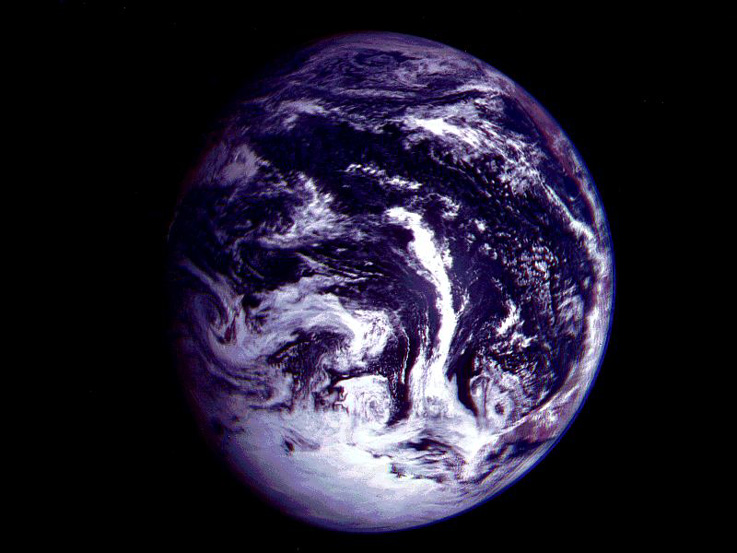 La terre possède un champ magnétique propre et une atmosphère.
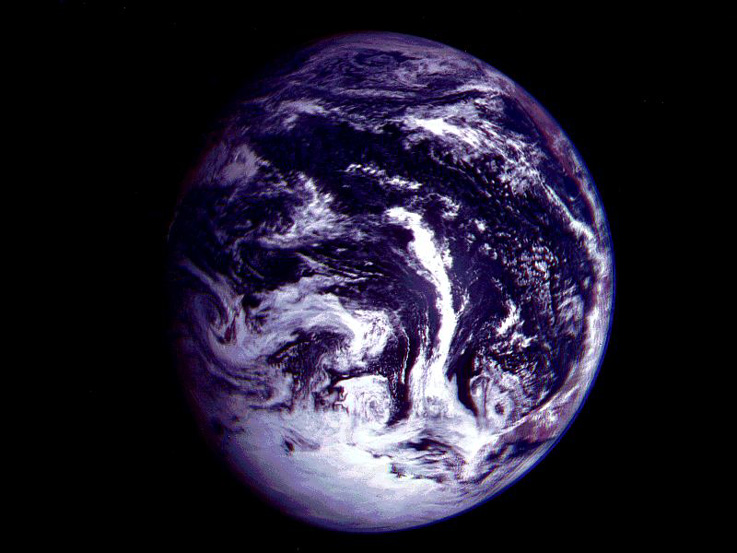 Pour arriver à mes fins, je dois vous faire un peu la physique de la magnétosphère
43
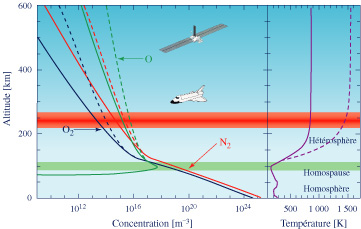 J. Mouette, Observatoire de Paris Meudon
[Speaker Notes: Caméra plein ciel]
NASA
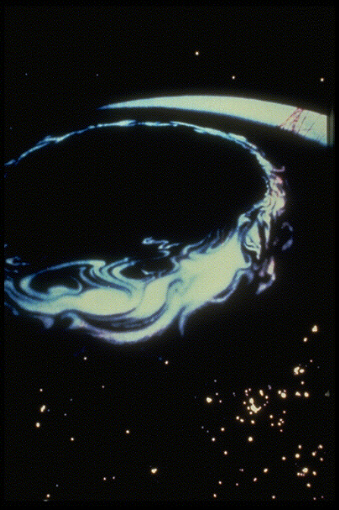 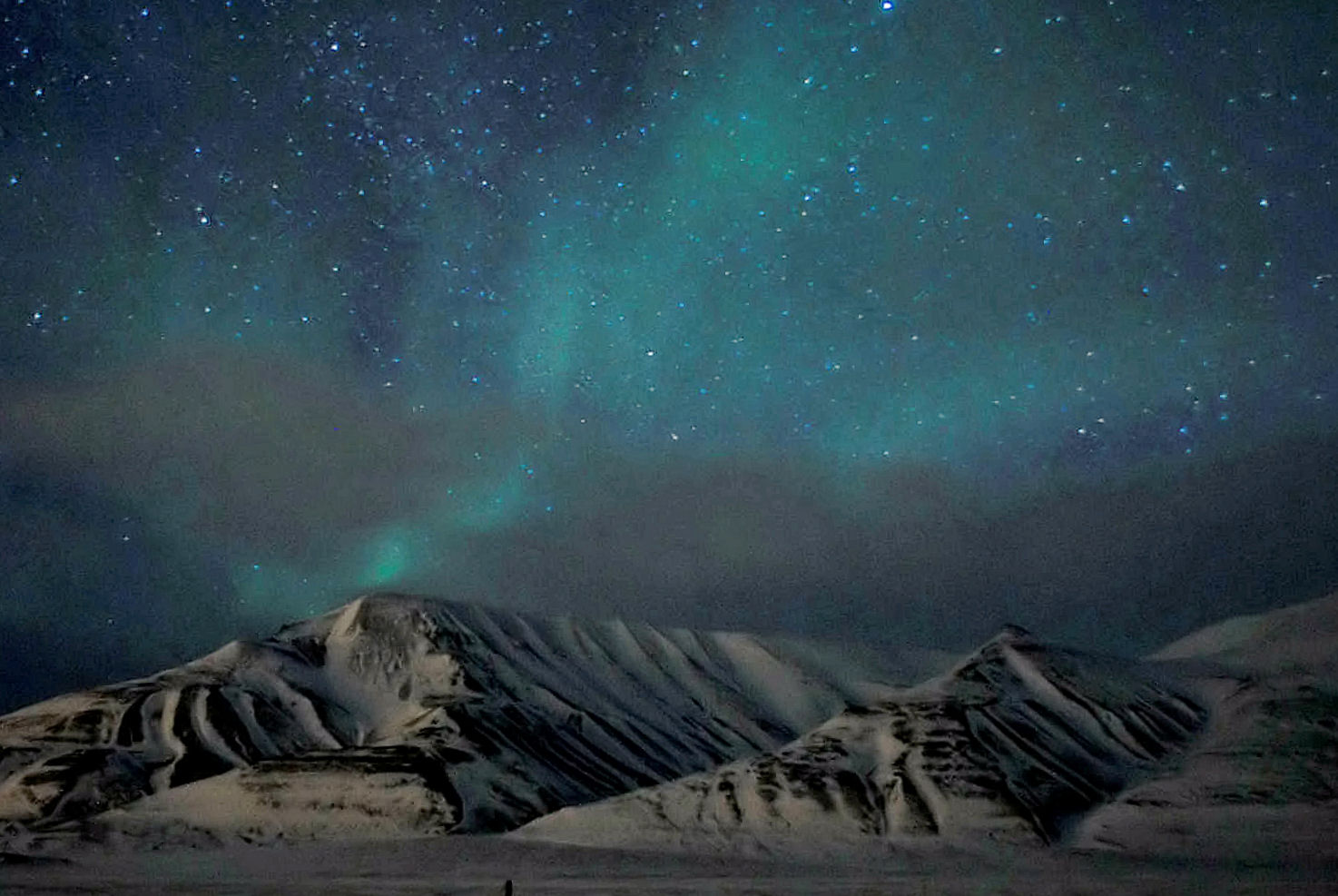 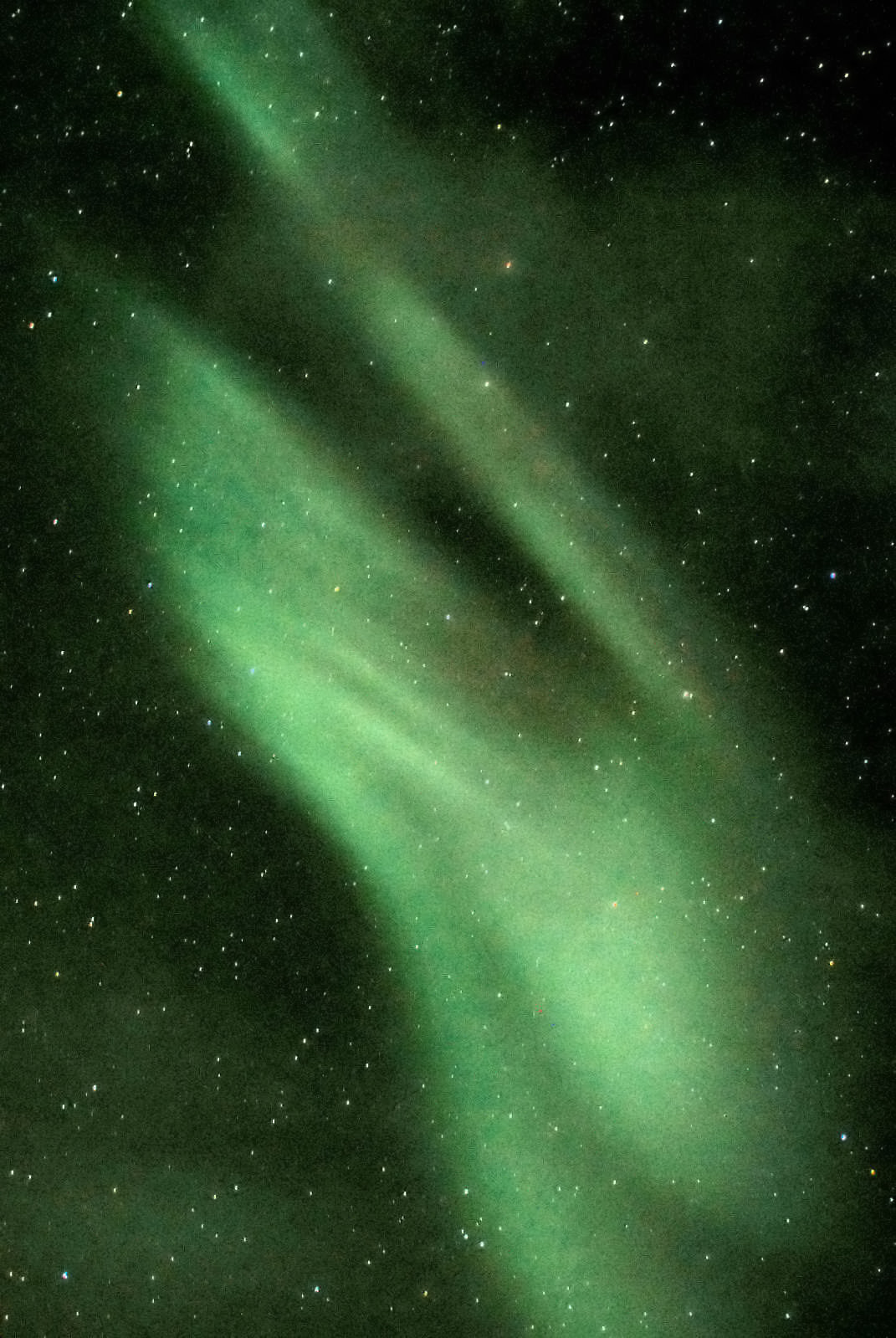 [Speaker Notes: Caméra plein ciel]
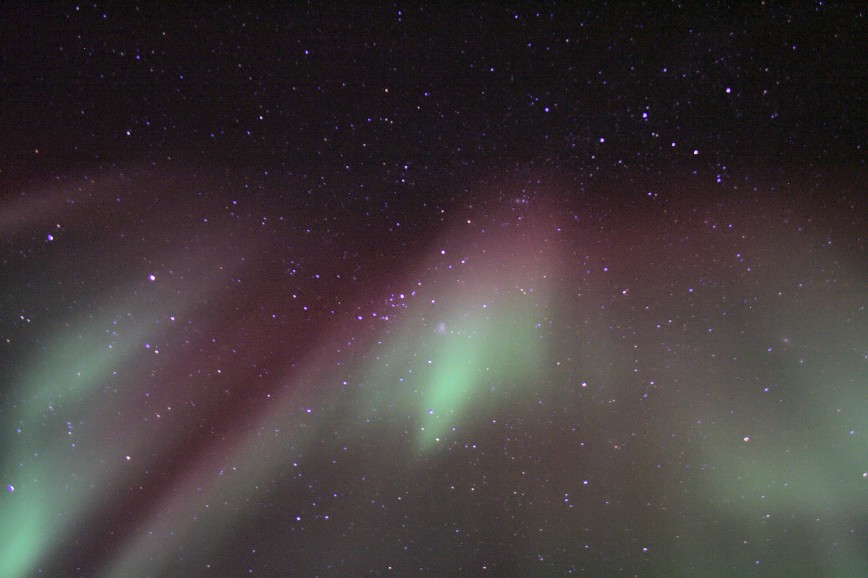 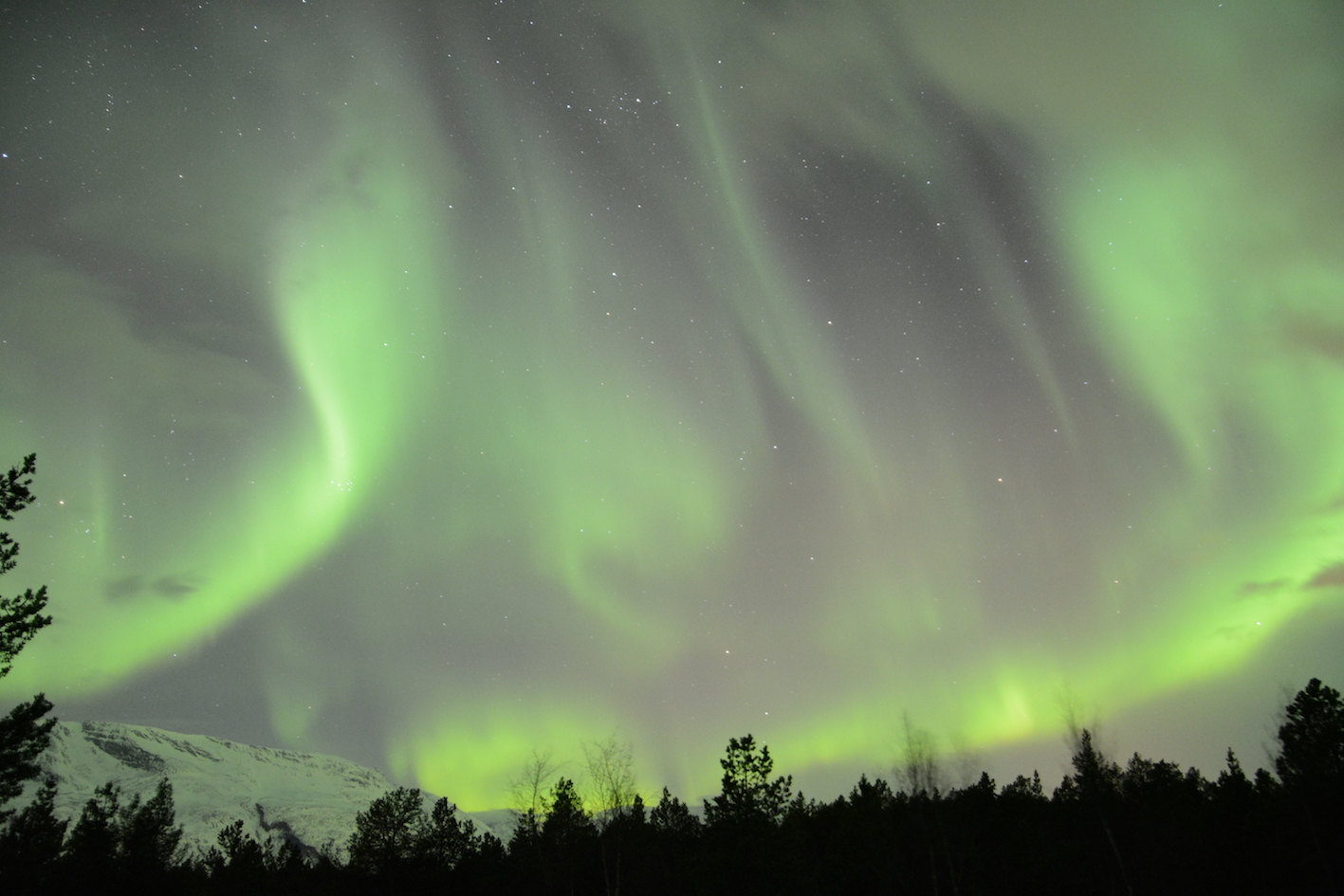 Comment caractériser l’activité géomagnétique?
Ap, Kp…
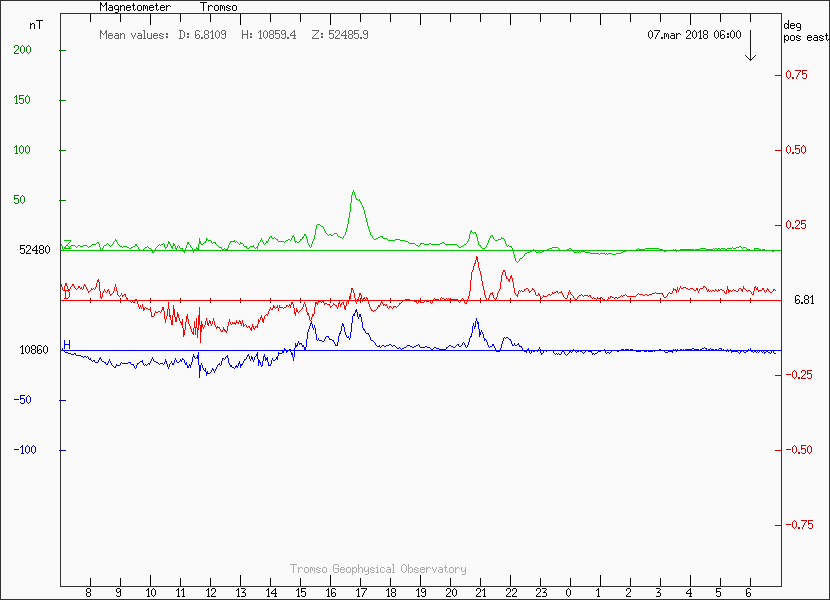 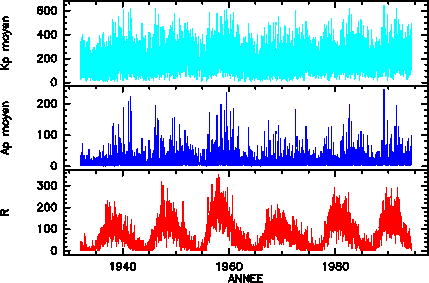 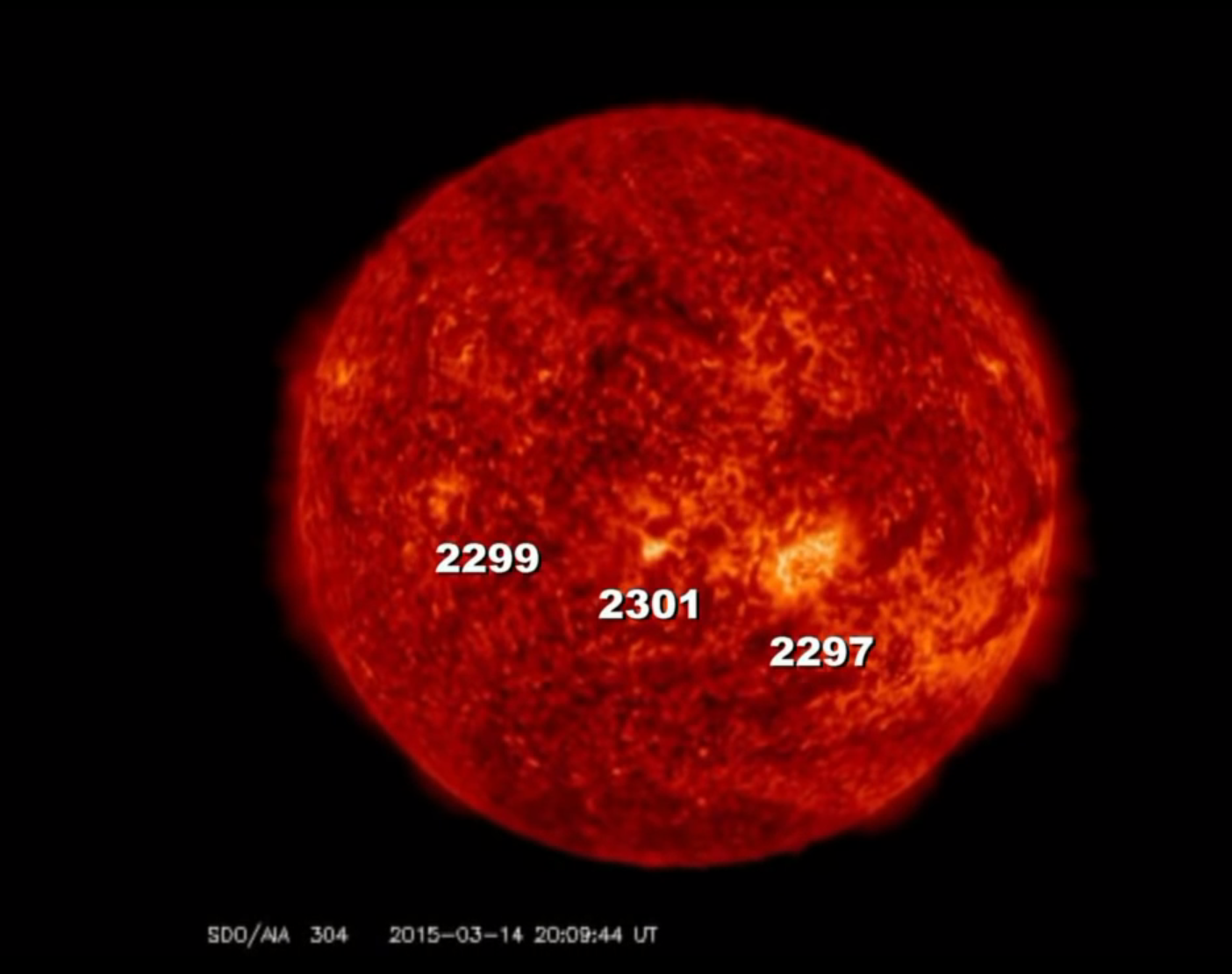 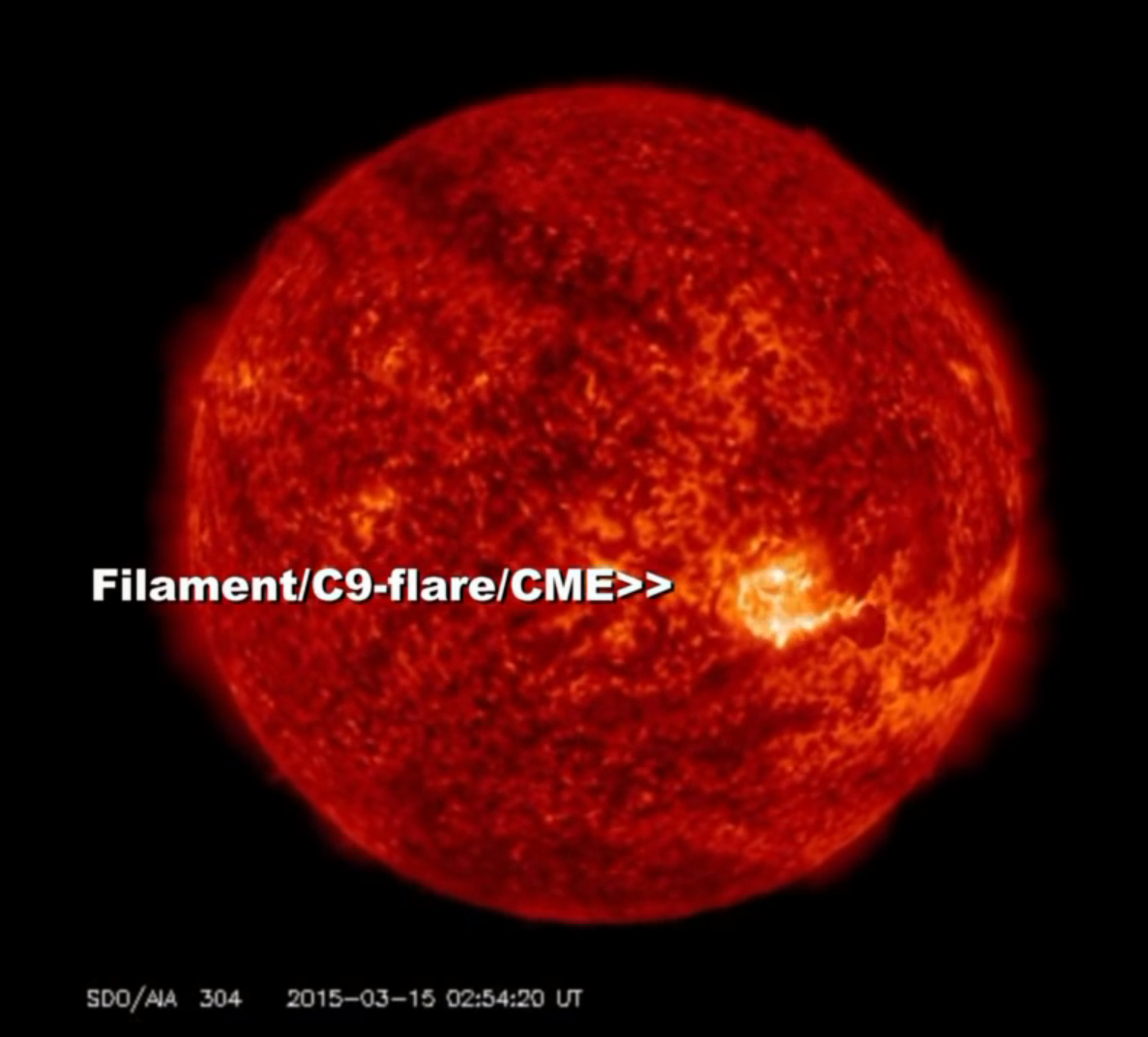 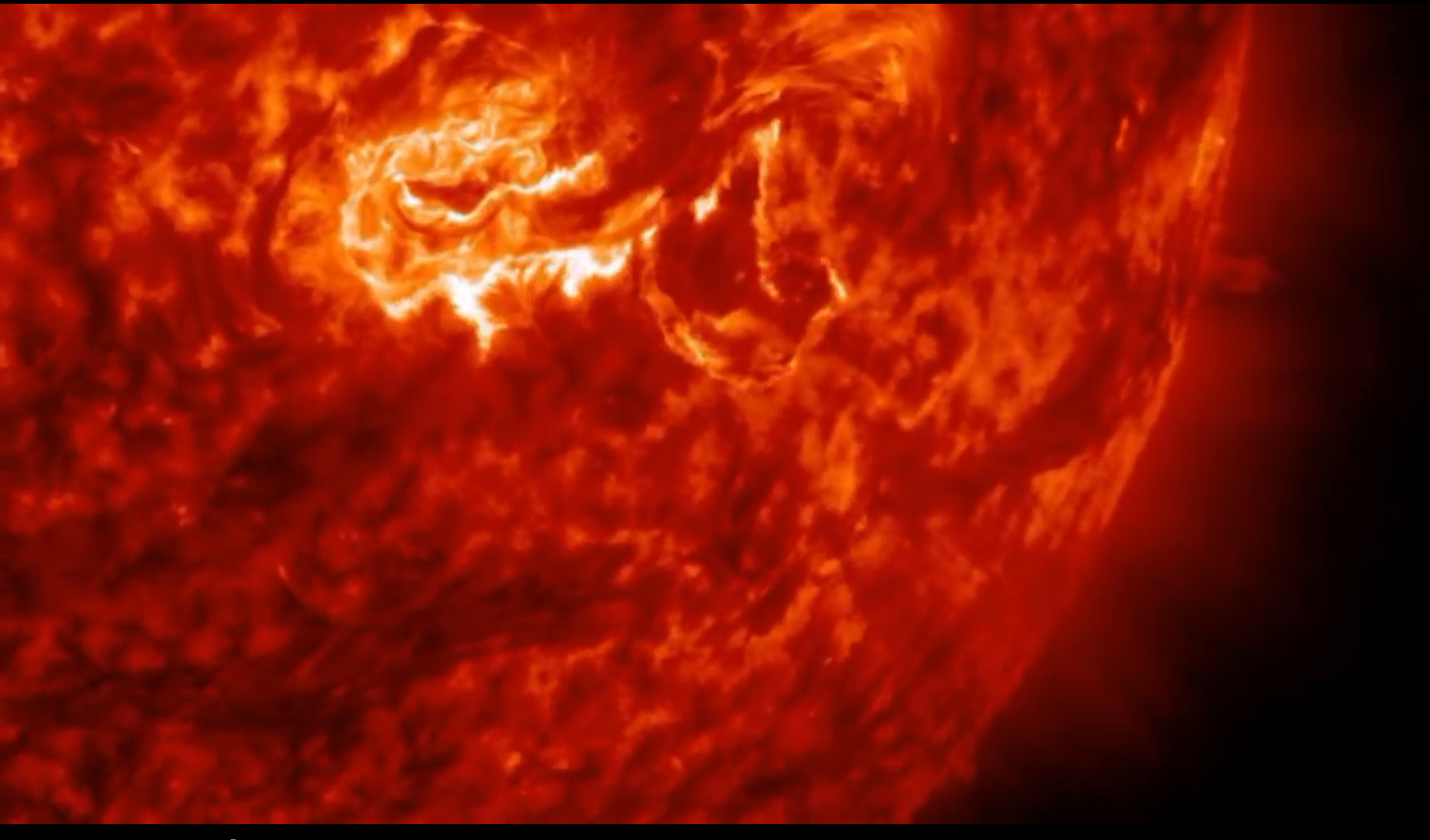 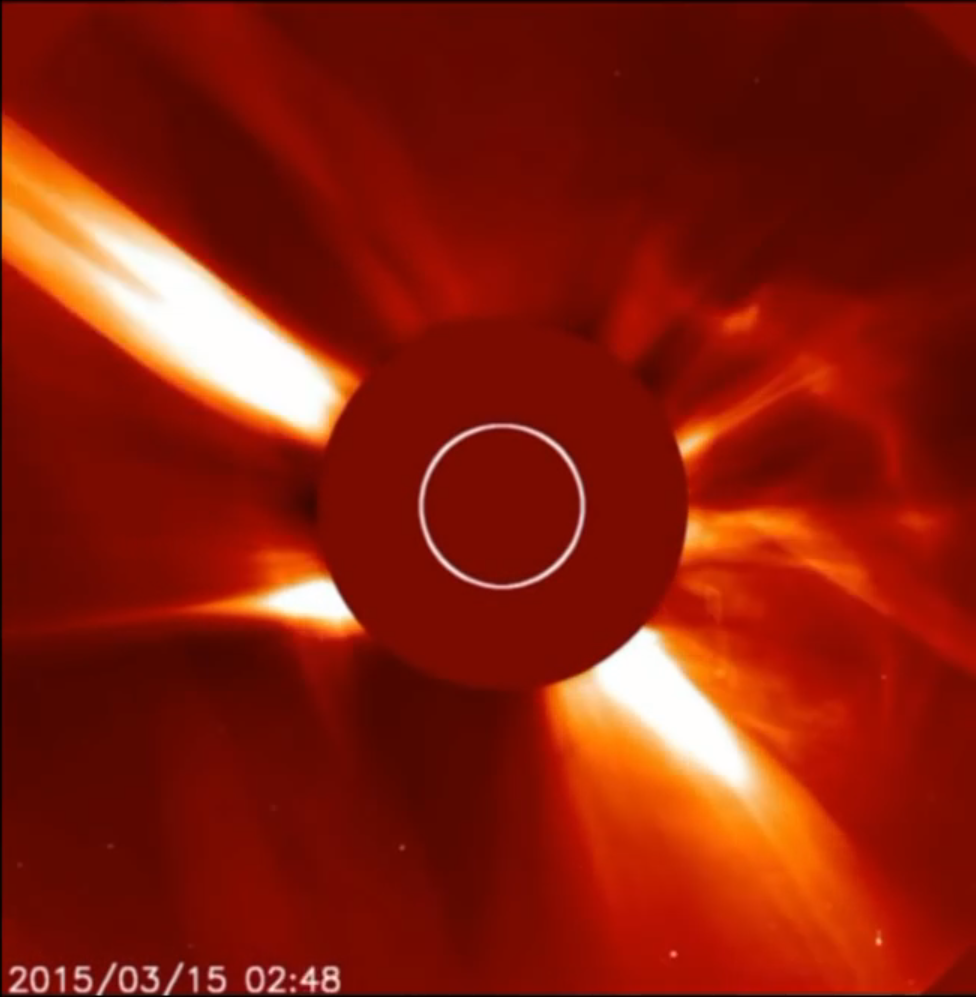 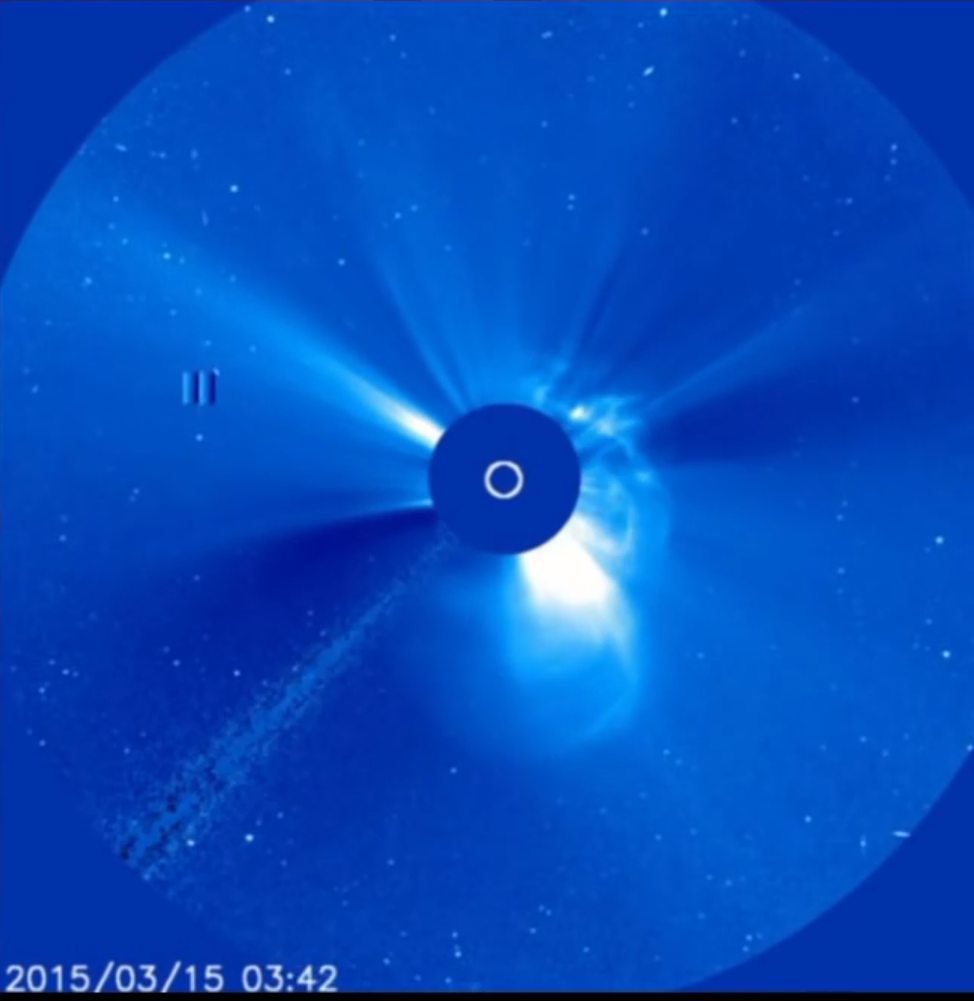 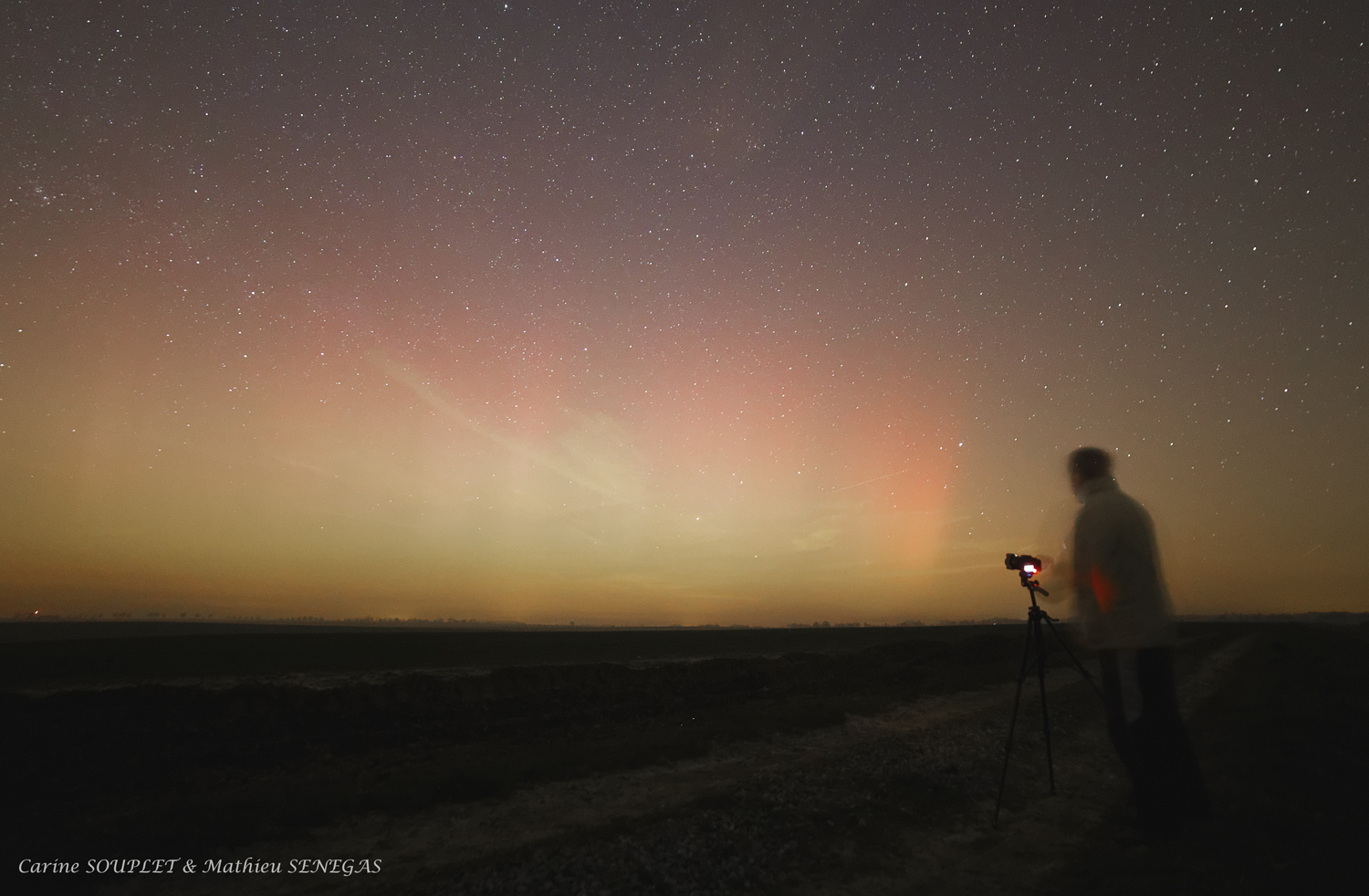 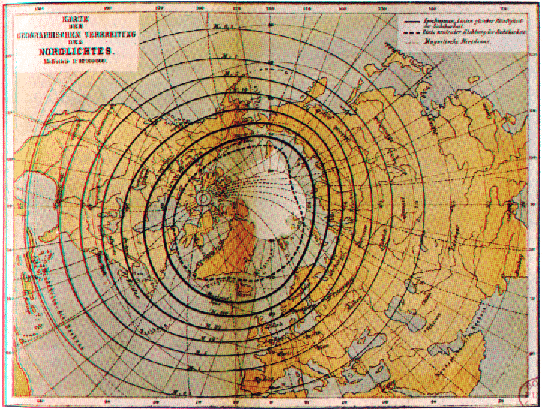 La probabilité à Lyon est de deux événements par an
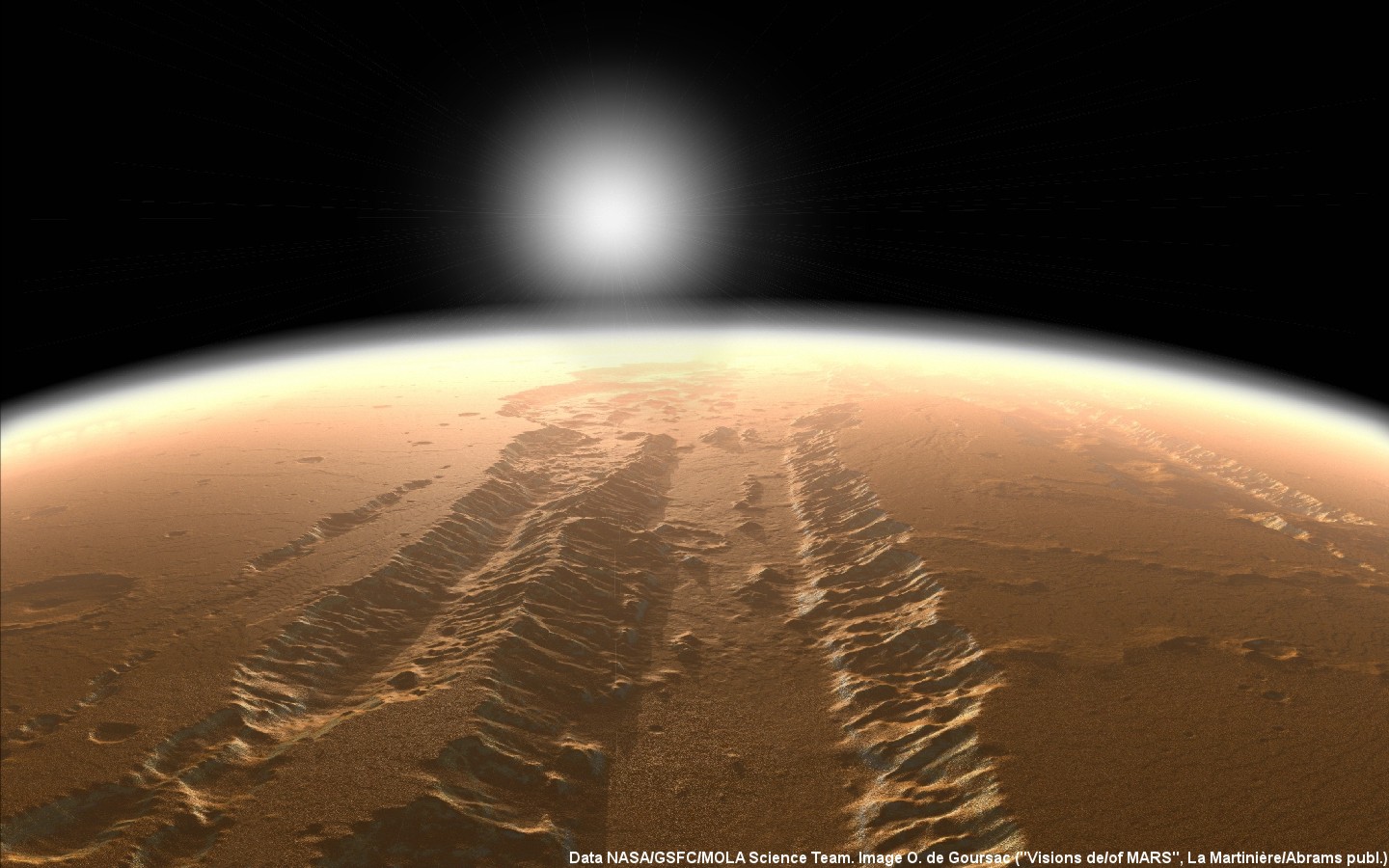 Allez, parlons un peu des aurores de Mars !
La Terre est bleue comme une orange

Paul Eluard
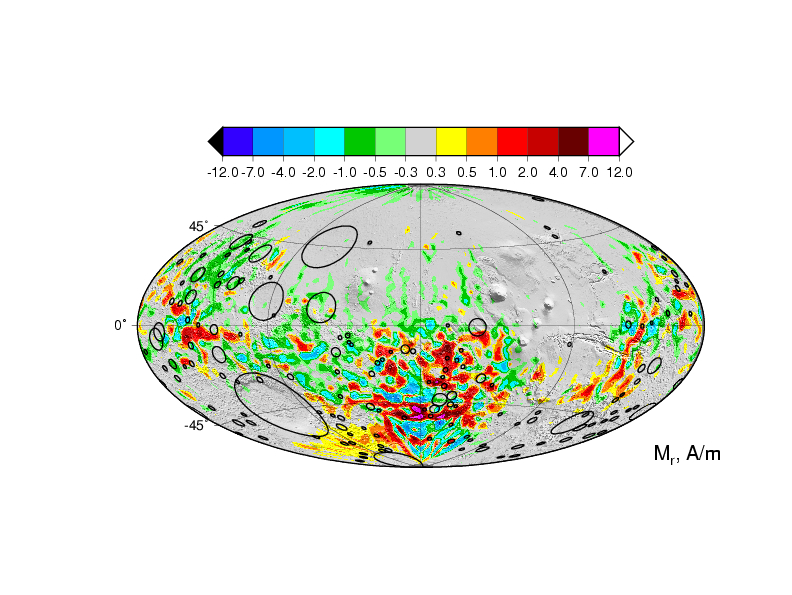 2001: découverte d’un champ magnétique crustal (MAG-ER sur Mars Global Surveyor), essentiellement dans l’hémisphère sud.
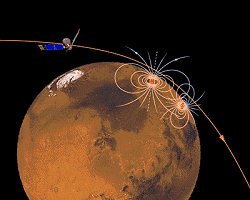 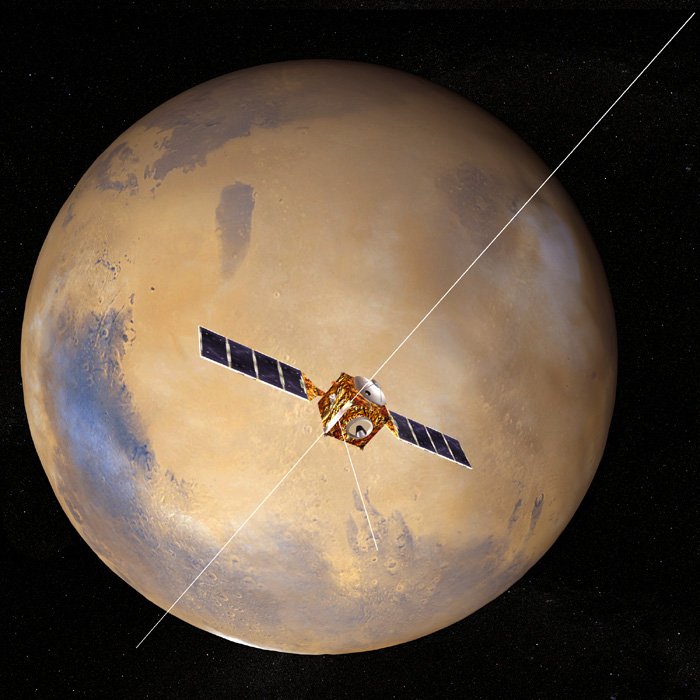 2003 : Mars Express
2005 : découverte des aurores martiennes, mais seulement dans l’UV par l’instrument SPICAM sur MEX (ESA) au dessus des anomalies magnétiques(Bertaux et al., Nature)
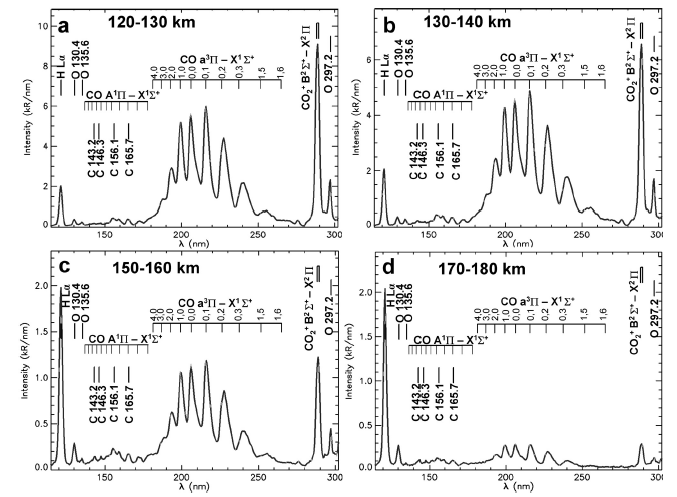 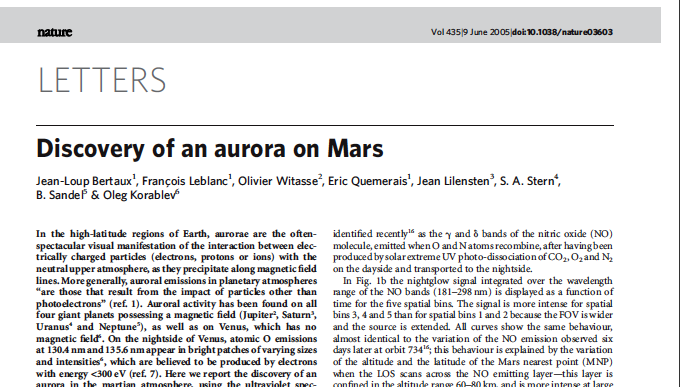 Les Américains n’étaient pas contents … jusqu’à cette année ! Merci MAVEN (Mars Atmosphere and Volatile Evolution Mission)
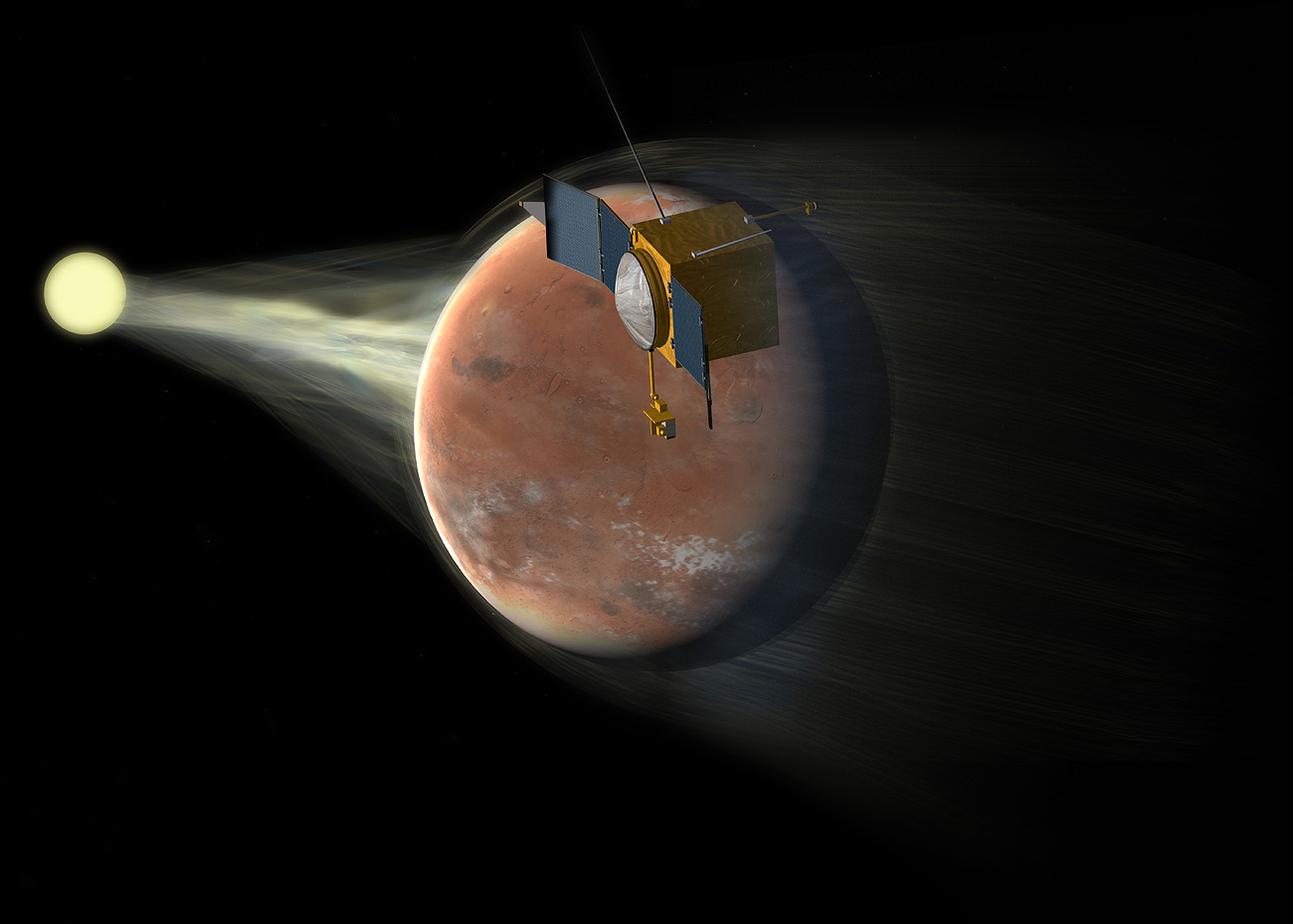 Il y a eu une polémique sur l’énergie du vent solaire que j’avais calculée.
Et ça, ça me troublait…
2007 : Je mets au point un simulateur auroral, la Planeterrella. En 2012, on peut y injecter d’autres gaz que l’air.
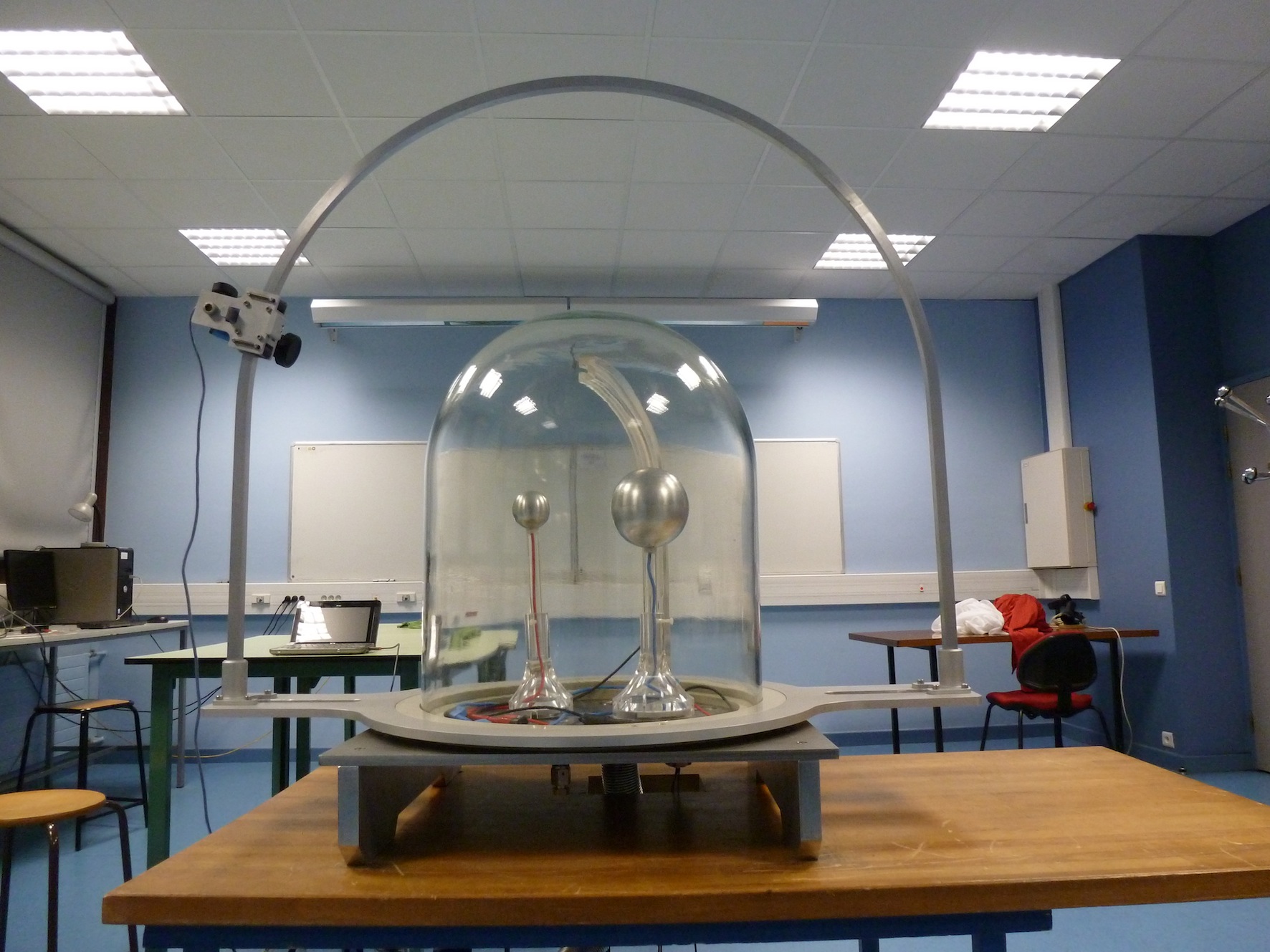 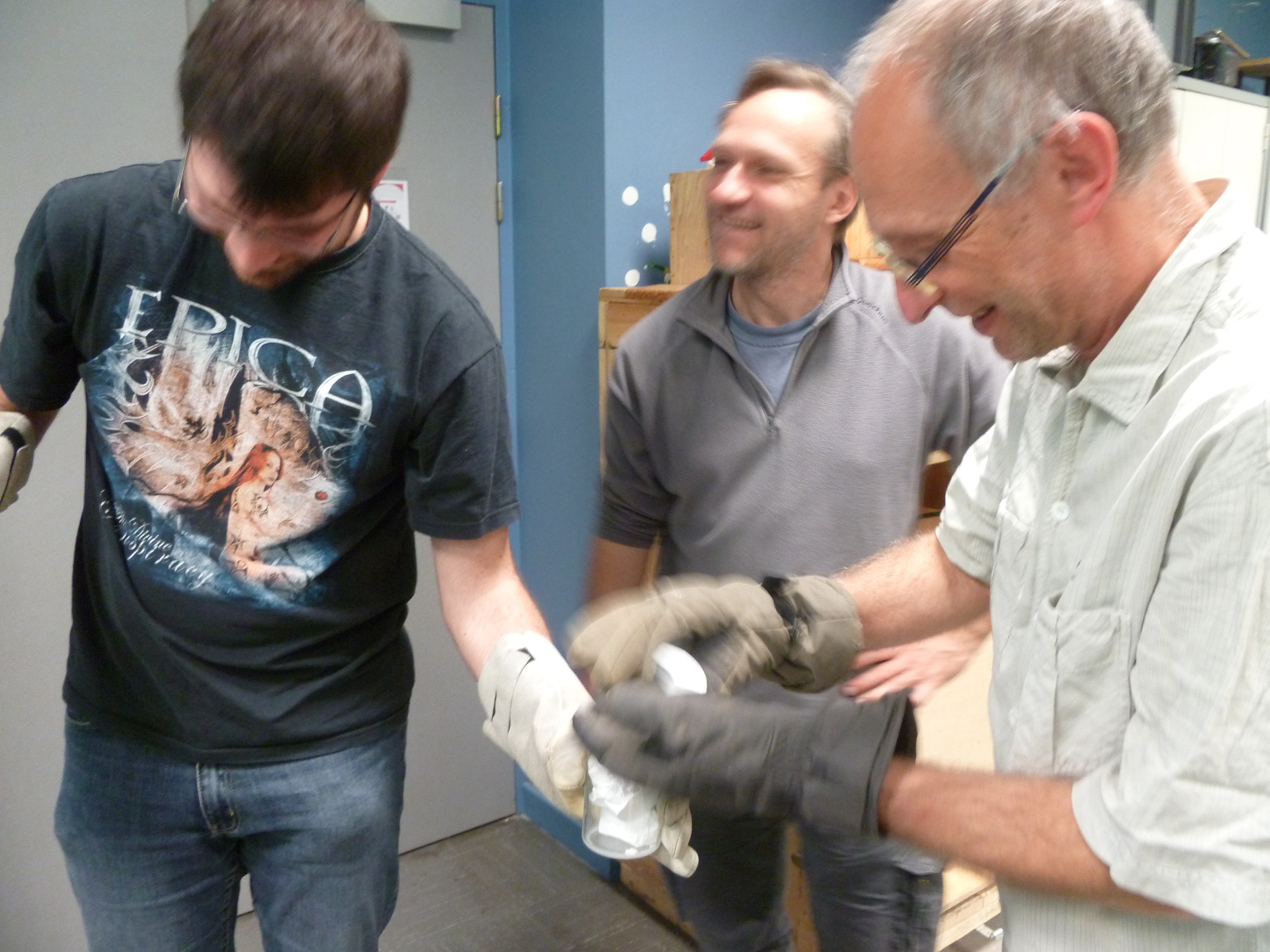 2014 : Simulation de l’atmosphère de Mars
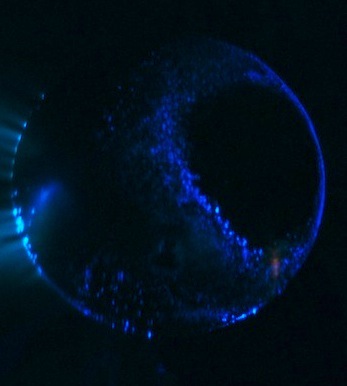 Des aurores d’un bleu intense !
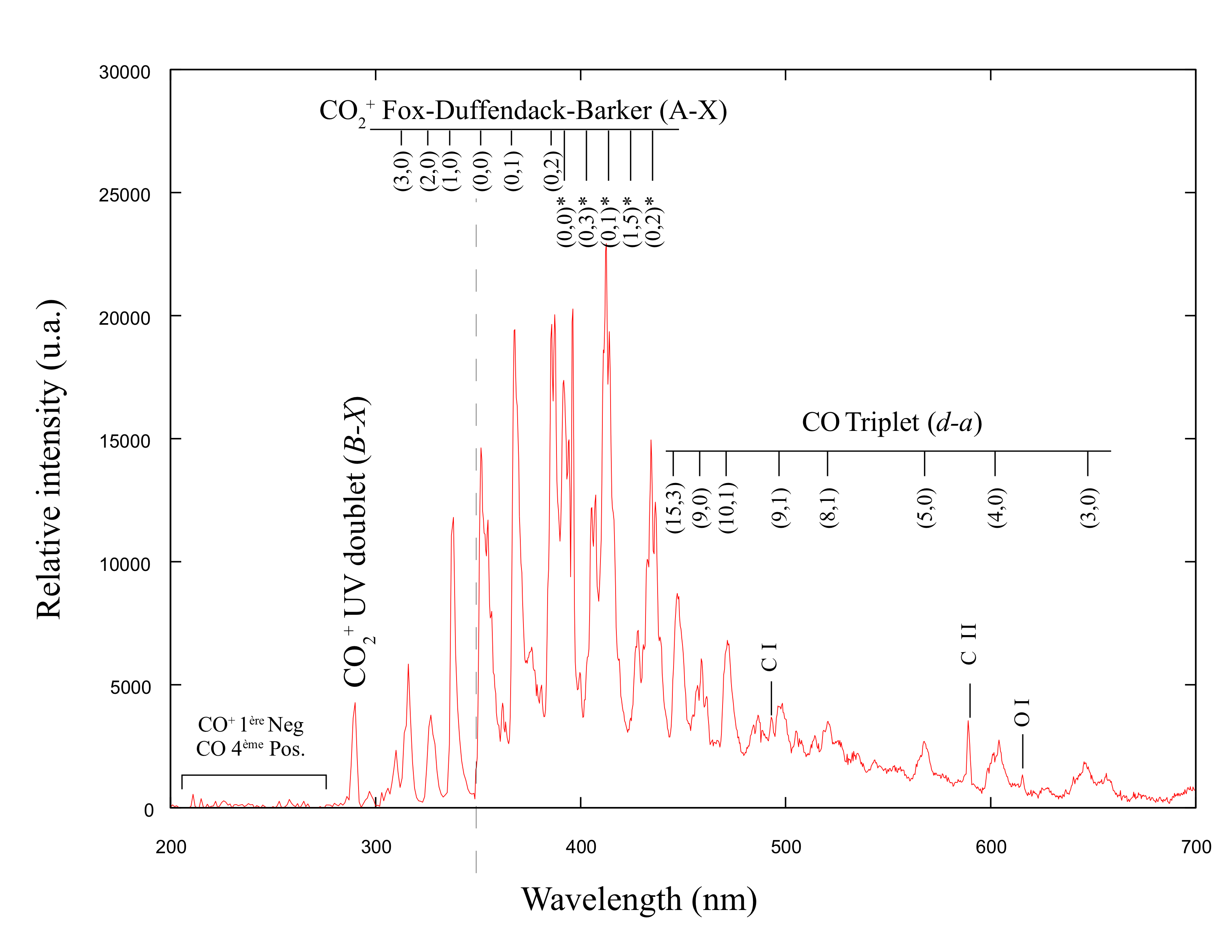 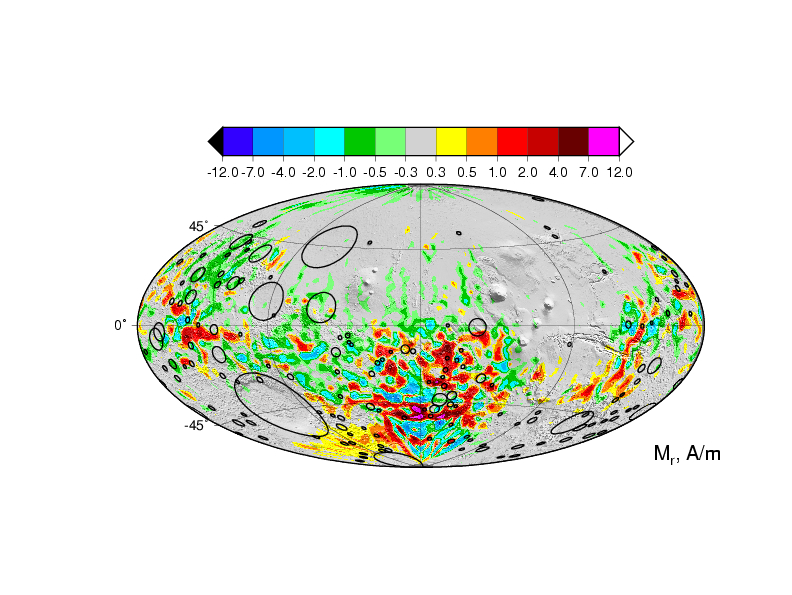 Jour
Nuit
Par la modélisation et la comparaison avec des données sur Vénus, nous avons pu montrer que cela se produit quelques fois par cycle solaire, juste avant le lever du soleil ou juste après.
Nous prédisons que les aurores martiennes sont:
 Bleues (N2+) et vertes (O) à 140 km
 Rouges (O) à 160 km
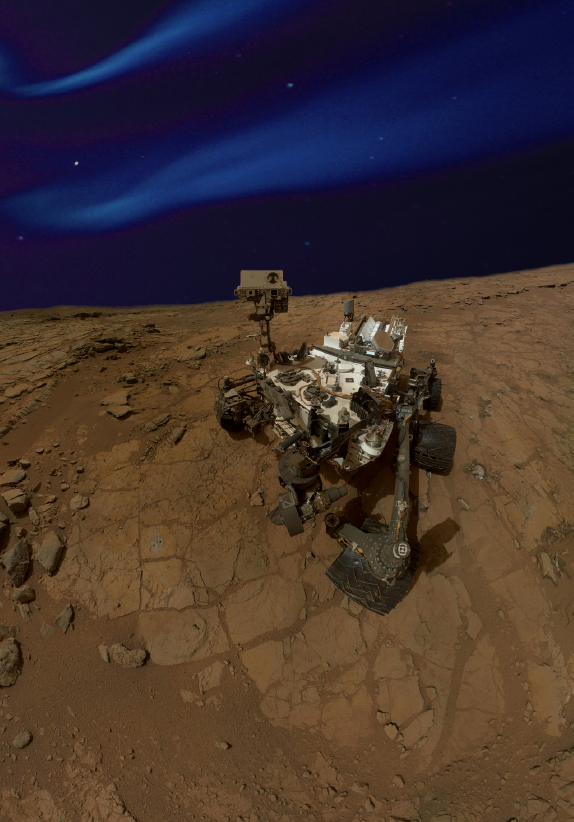 L’article a été publié en mai dernier (Planetary and Space Science)
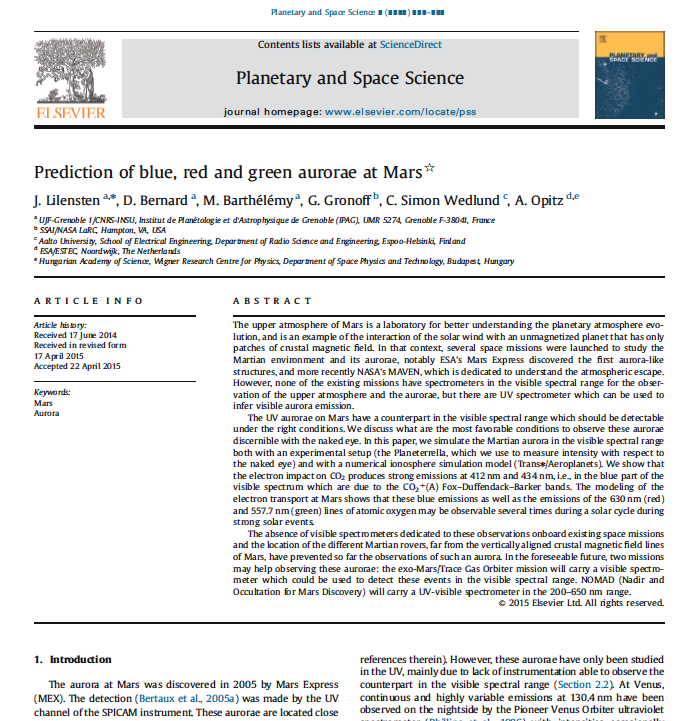 Accompagné de plusieurs communiqués de presse.
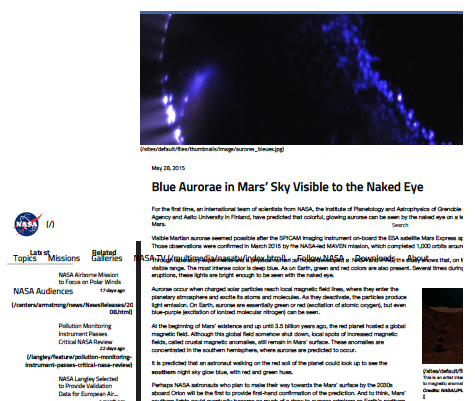 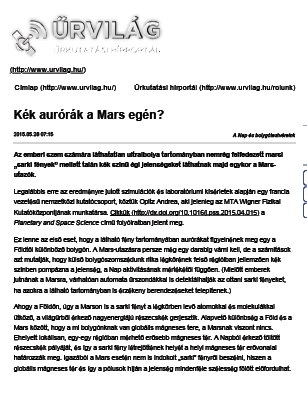 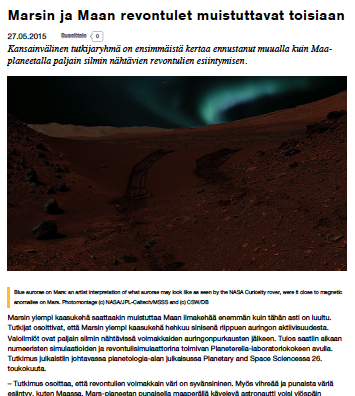 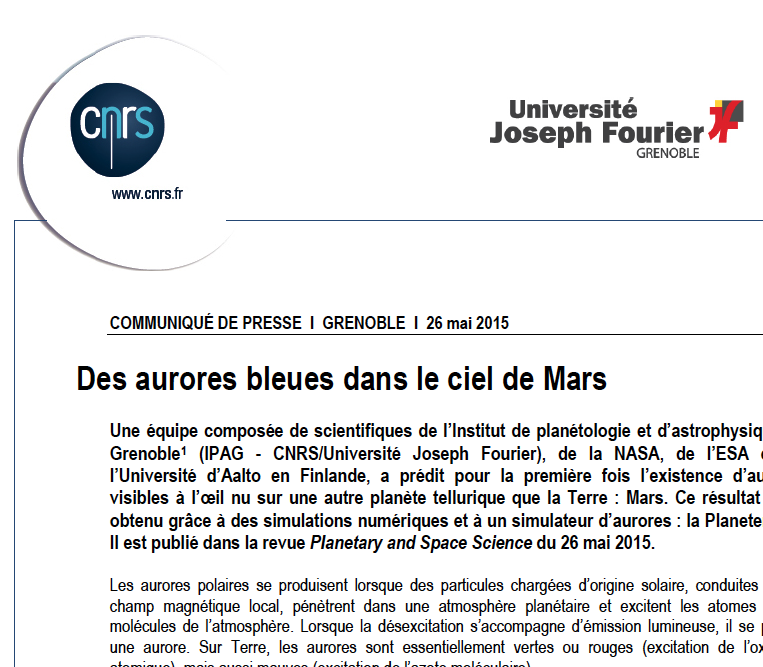 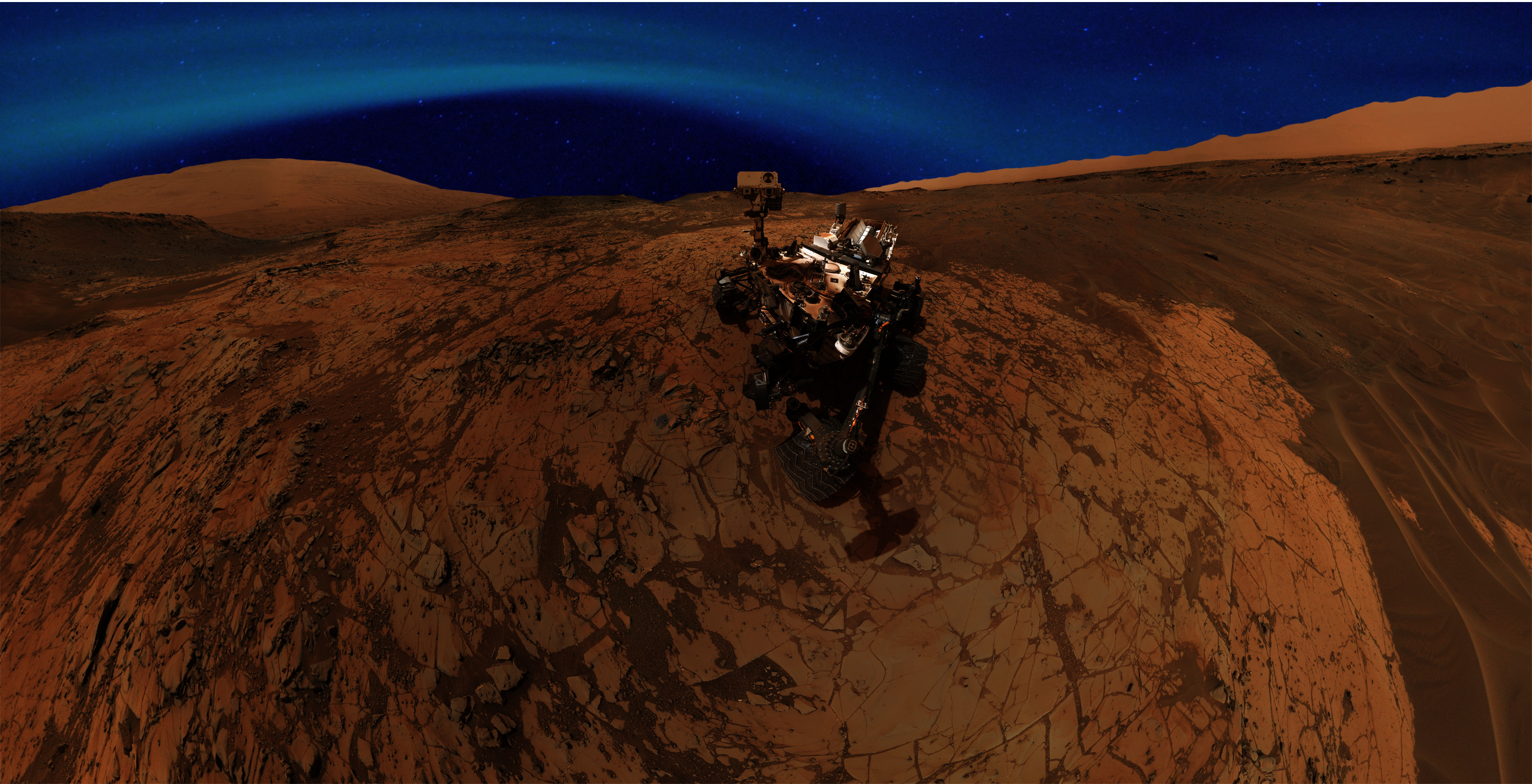 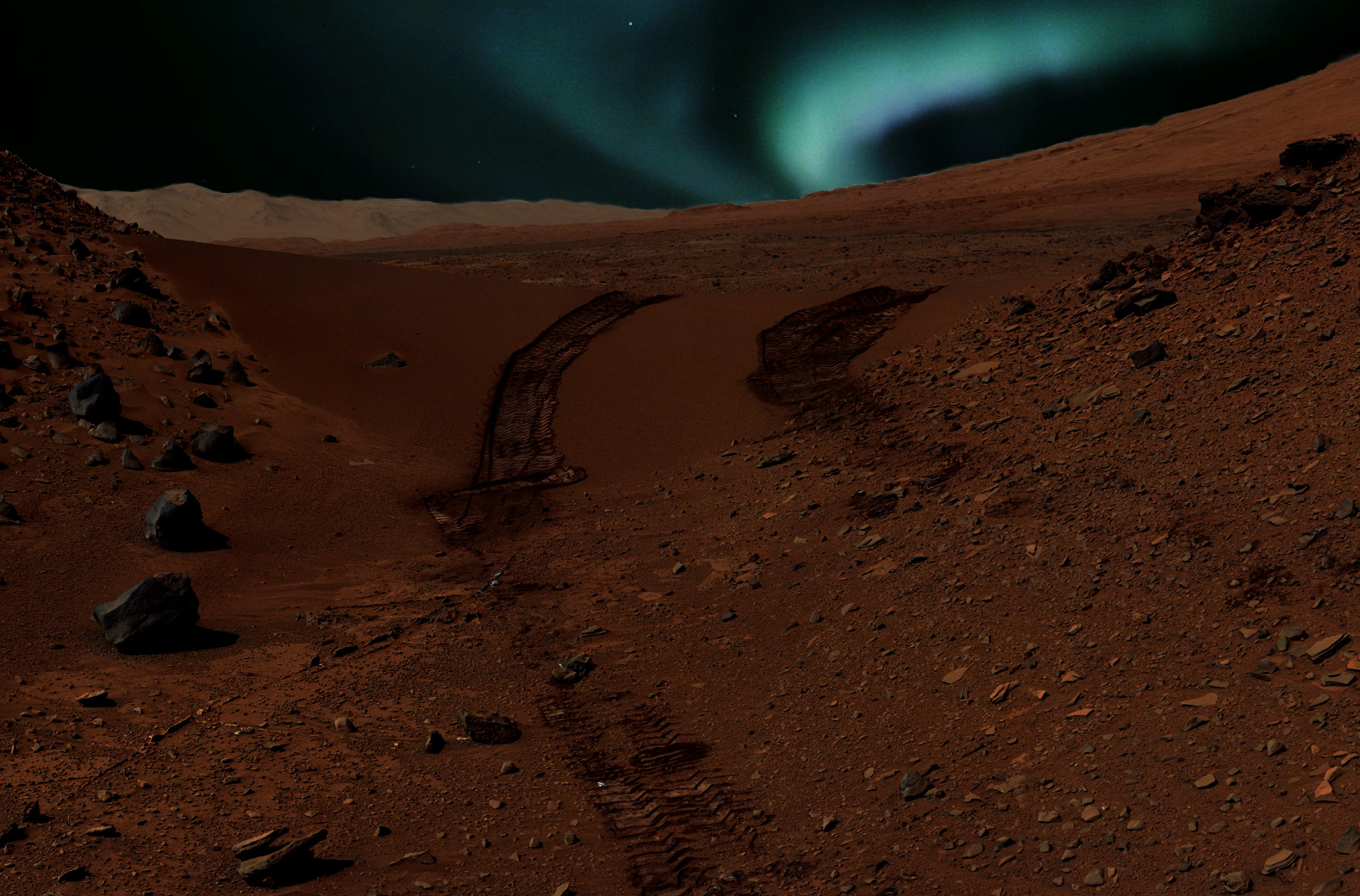 Mars est bleue comme une orange…
Je peux maintenant vous raconter une autre découverte amusante sur les aurores.
Ou alors on parle du lien entre activité solaire et climat.
Mais pas de philosophie des sciences.
Or donc, elles se produisent entre 80 et 300 km. Malheureusement, c’est très dur d’observer cette couche de notre environnement spatial. Très dur…
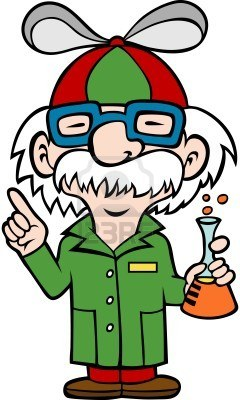 « Est-ce que le rayonnement pourrait être polarisé ? »
Pola …quoi ?
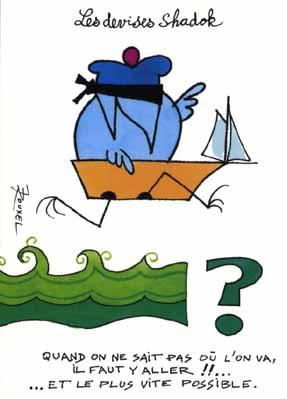 Polarisé… regardez…
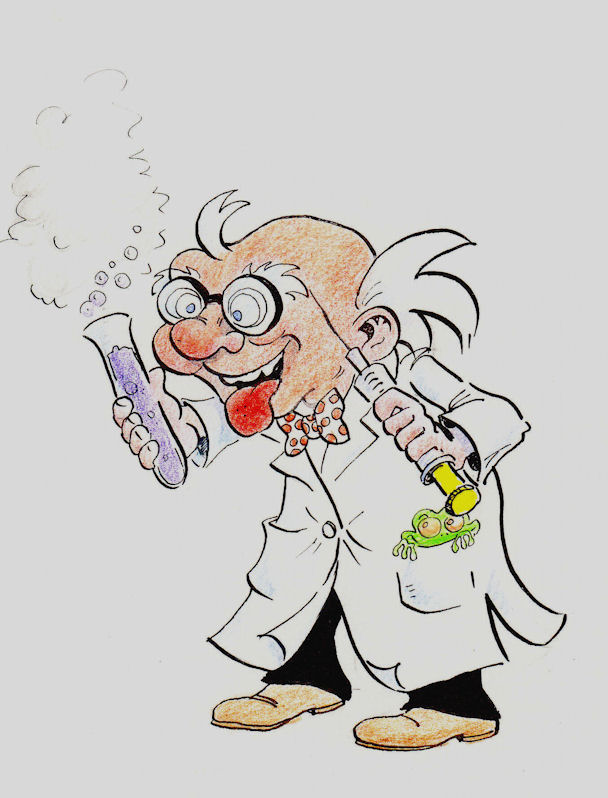 Pourquoi serait-il polarisé ? Parce  que:
Vent solaire 
+
Champ magnétique
Longyearbyen, Svalbard
78.2 N, 15.8 E
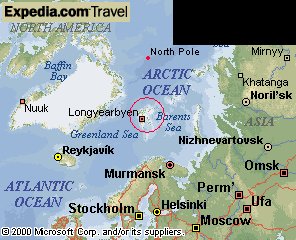 2008: Première lumière
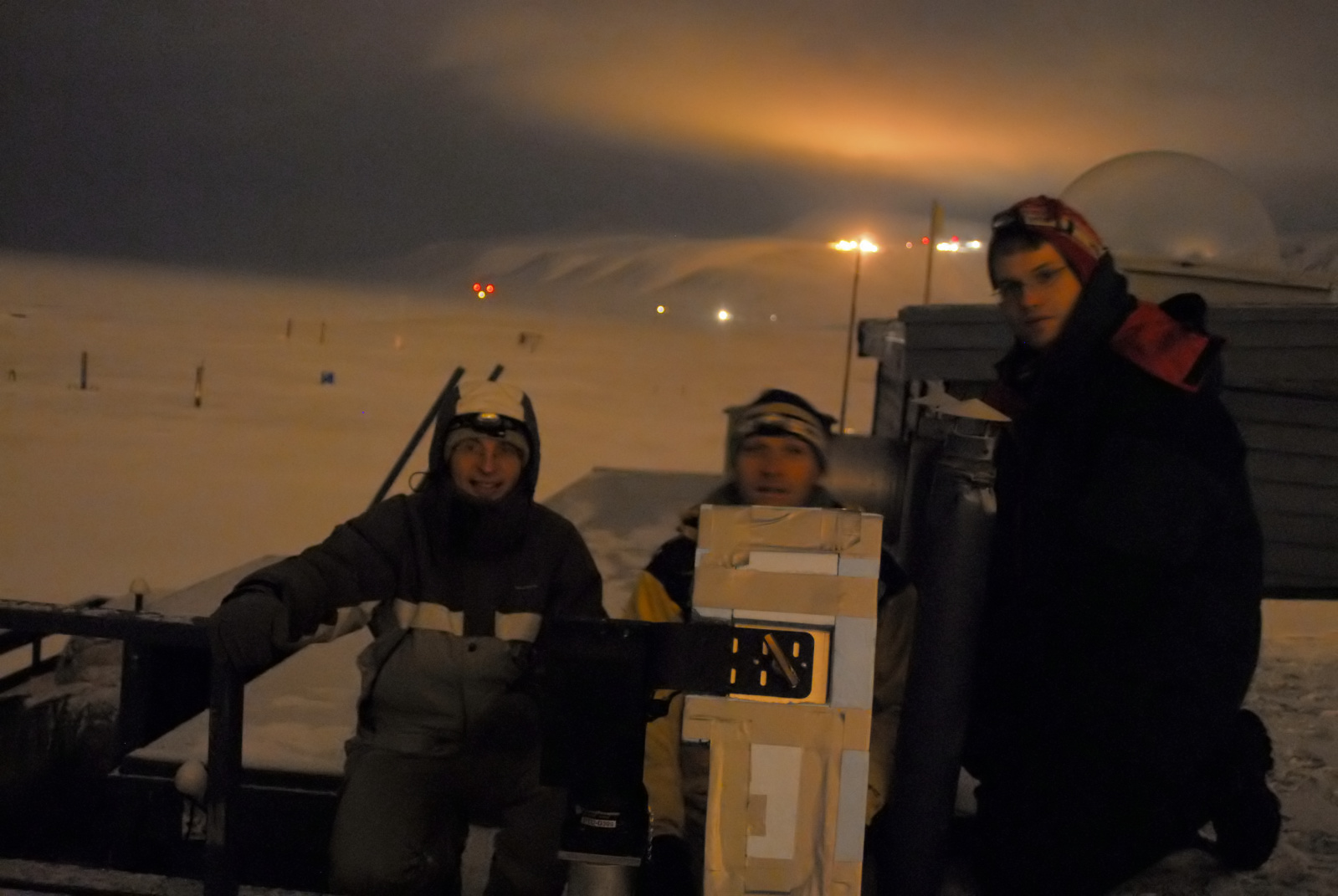 2008: découverte
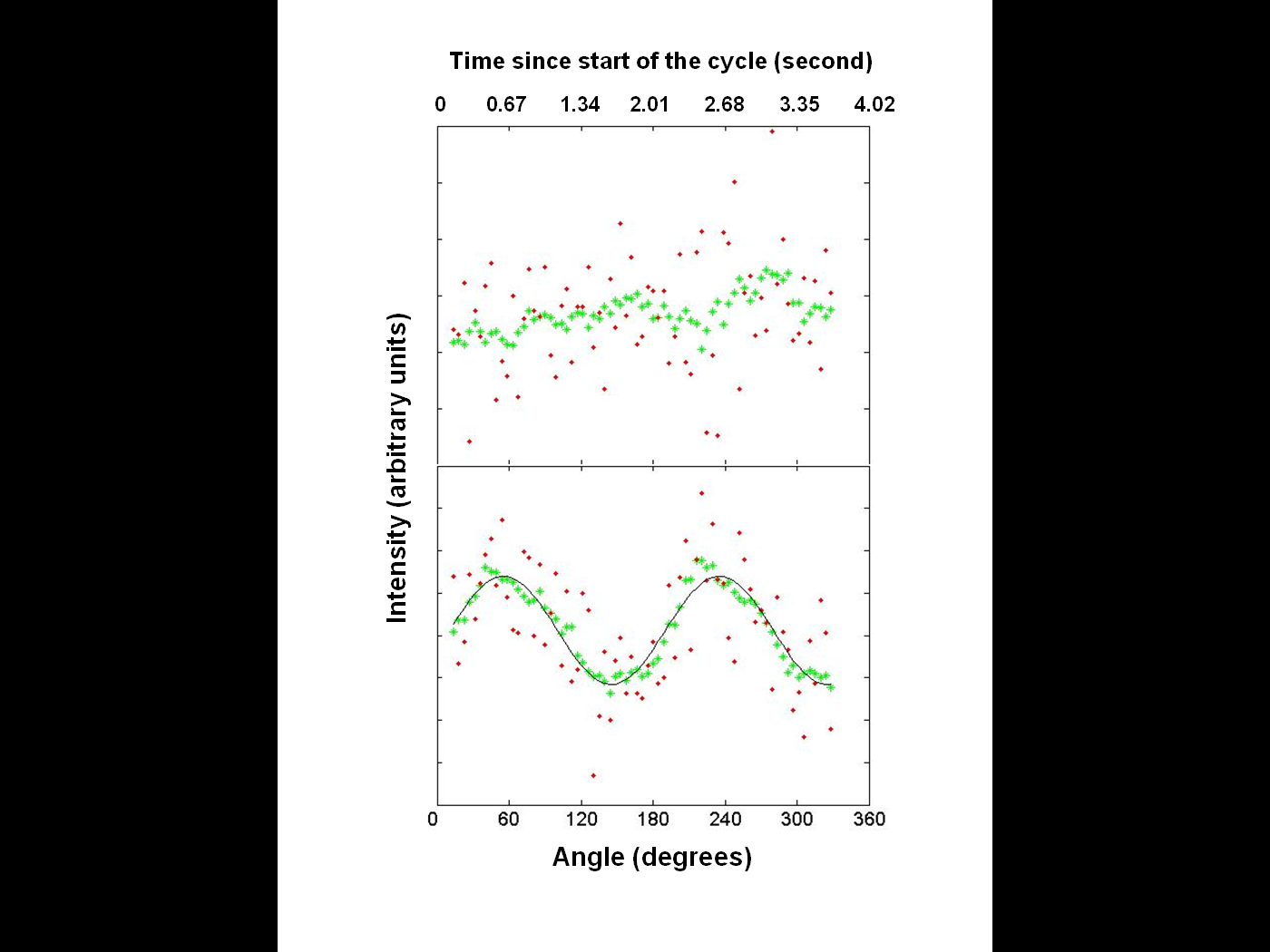 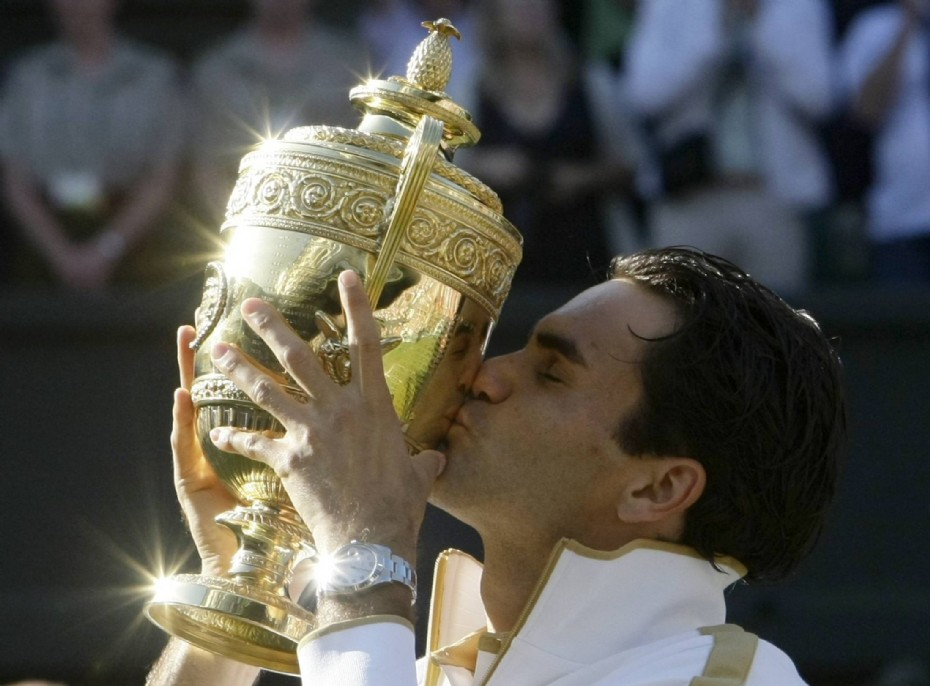 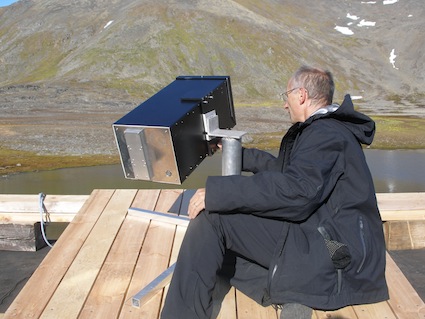 Hornsund, hiver 2010-2011: 
le taux de polarisation dépend de l’activité solaire
Découverte de la polarisation dans les aurores de Jupiter
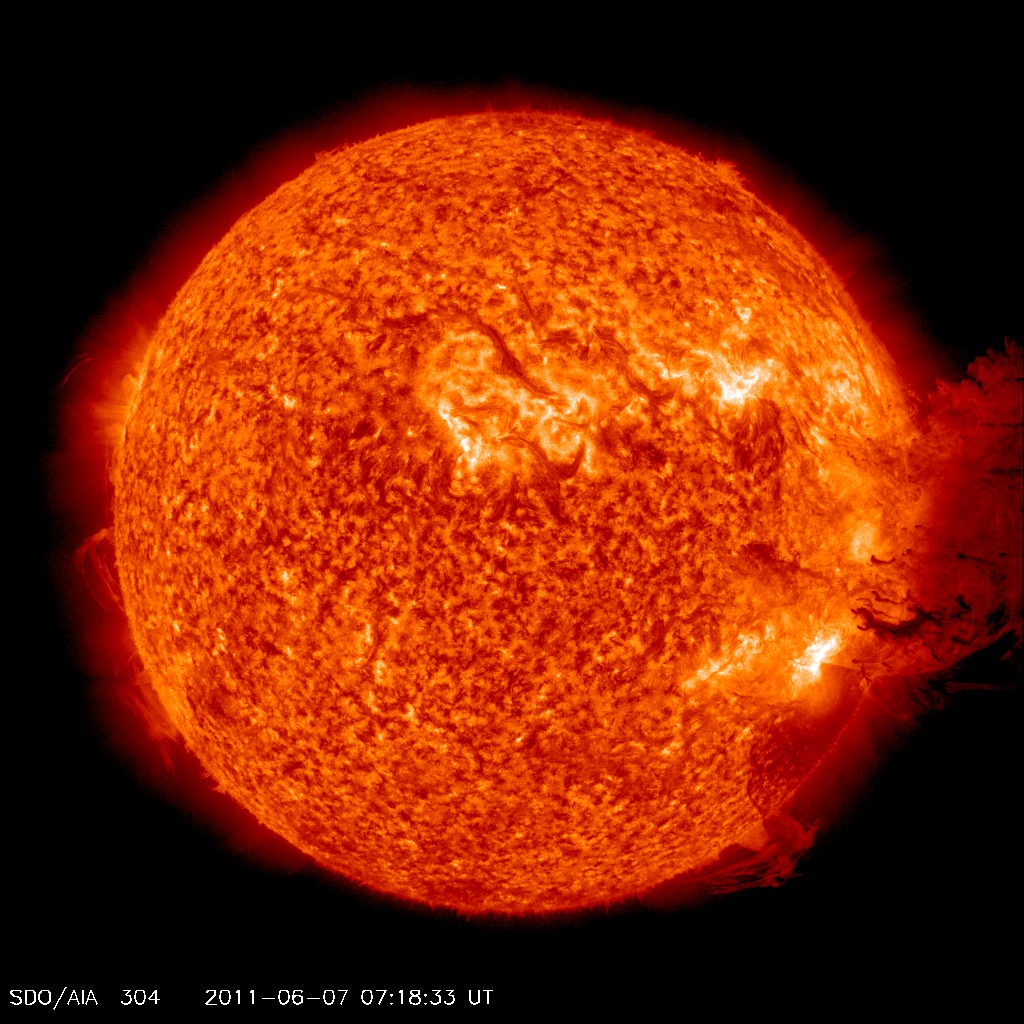 2013 / 2014
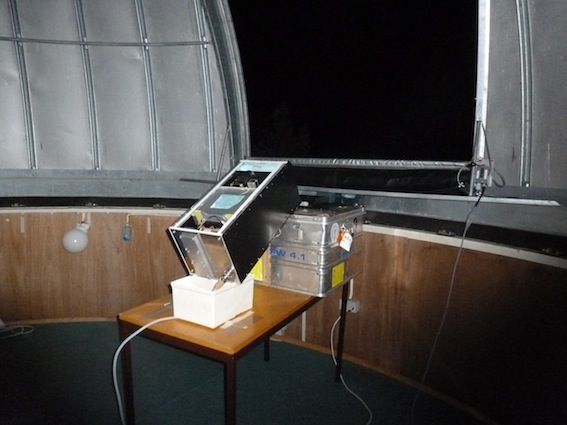 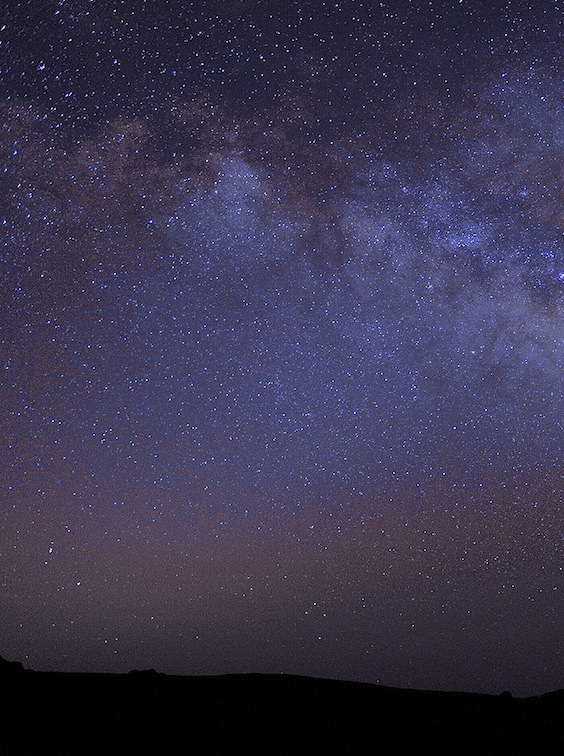 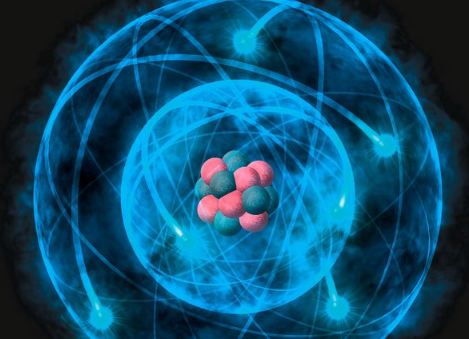 2014 / 2015: hivernage sur une base polaire, Ny Alesund, 79° N
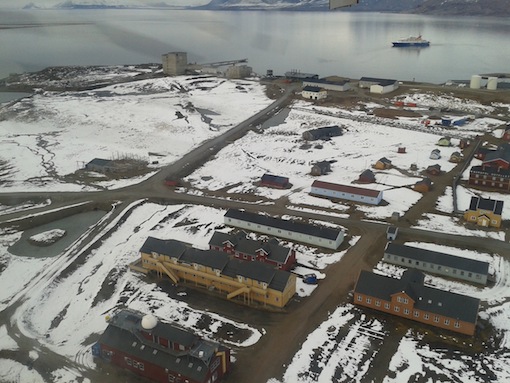 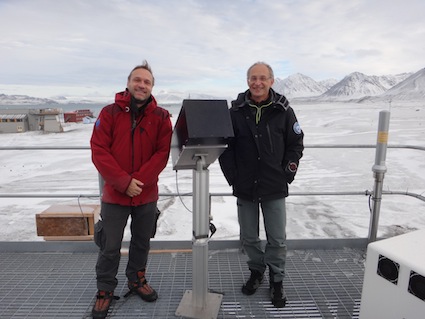 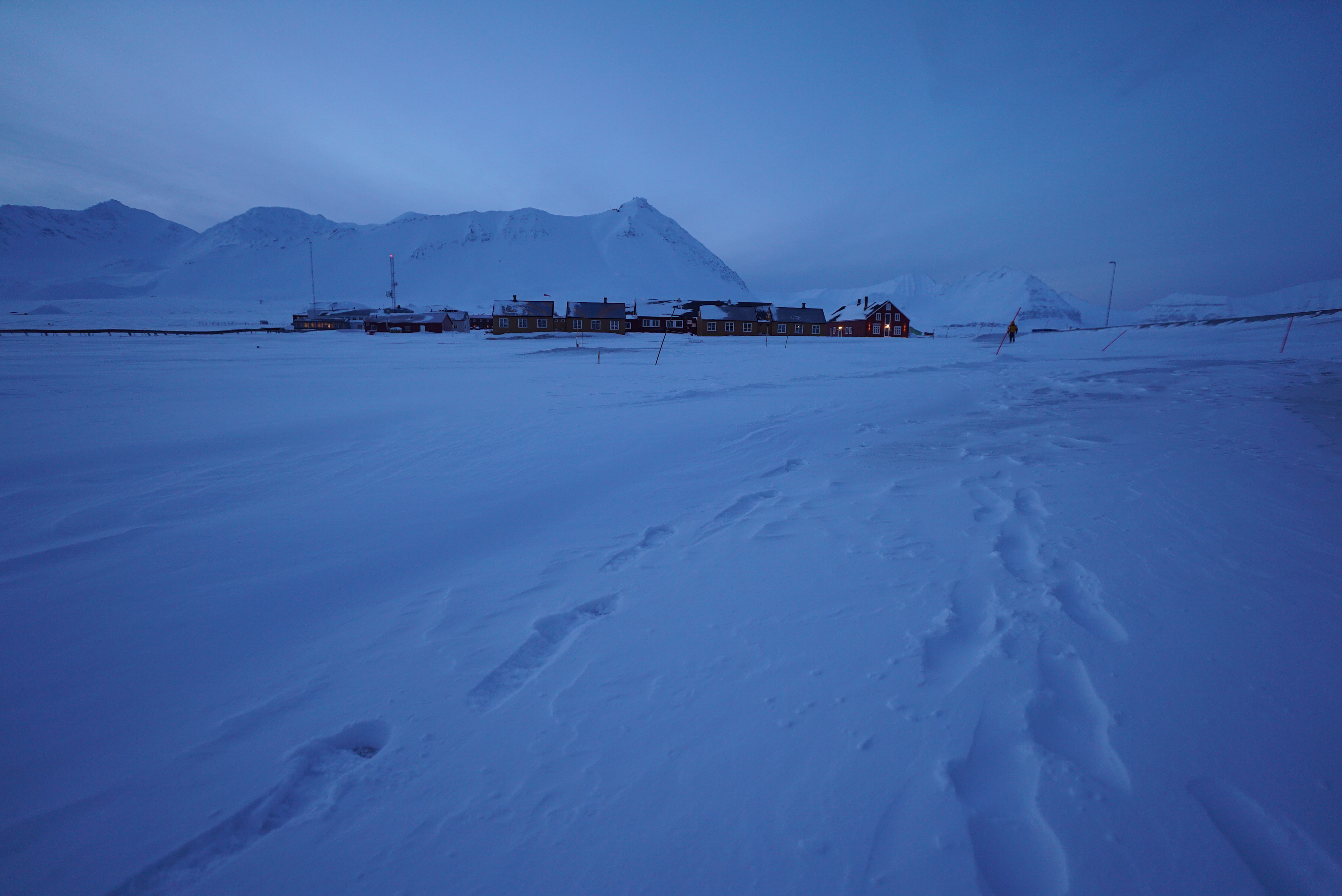 Crédit: E. Martin, Ciel et Espace
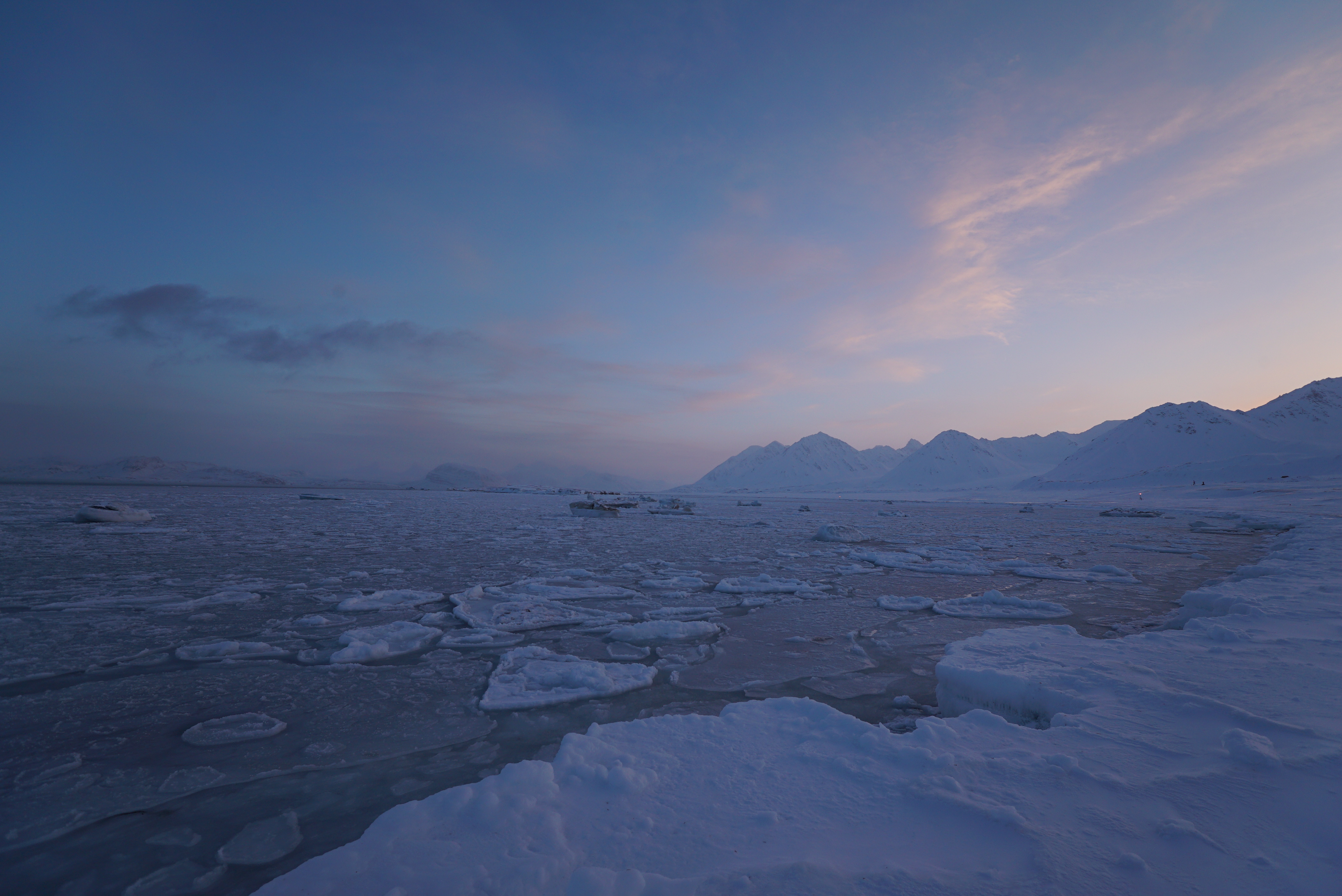 Crédit: E. Martin, Ciel et Espace
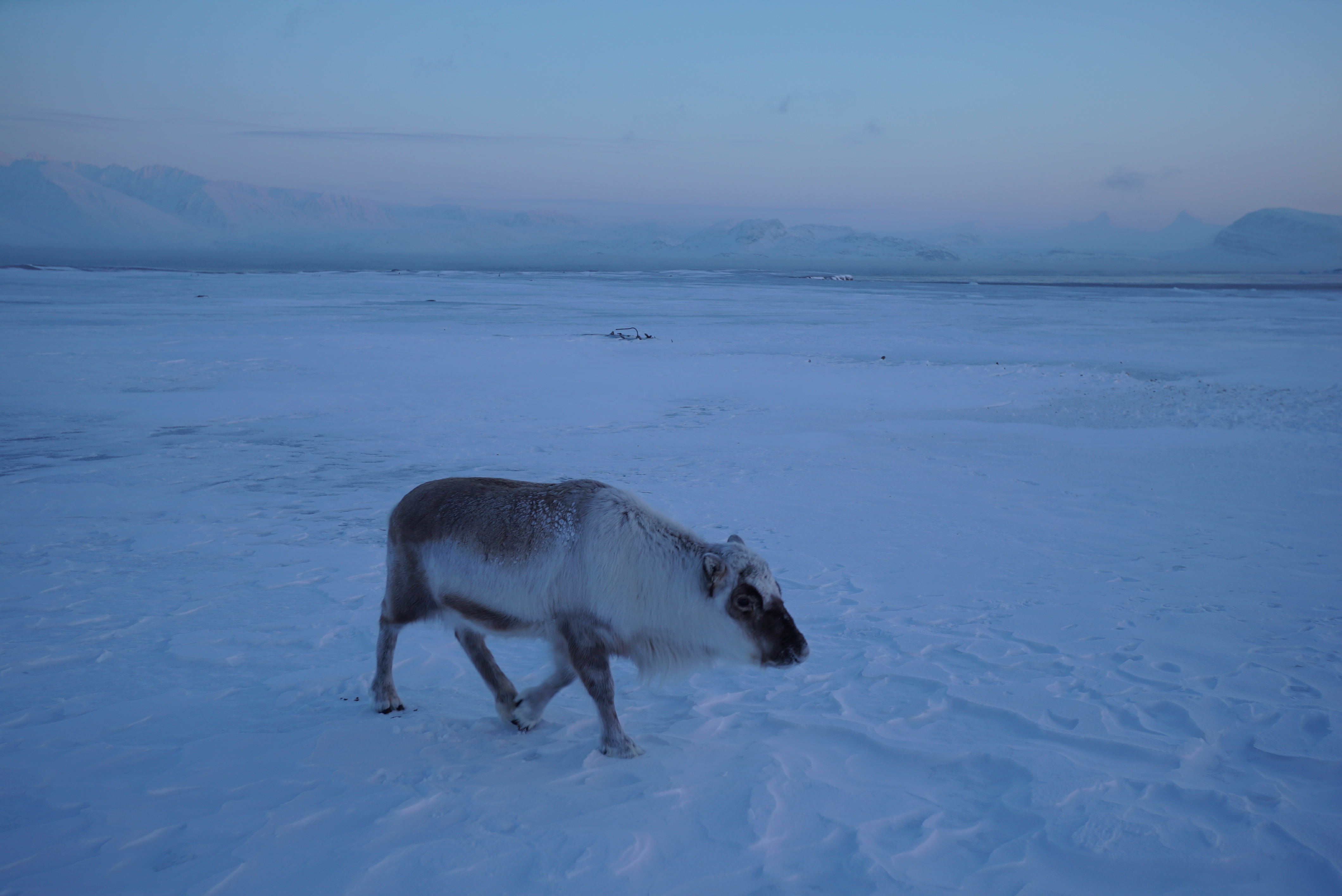 Crédit: E. Martin, Ciel et Espace
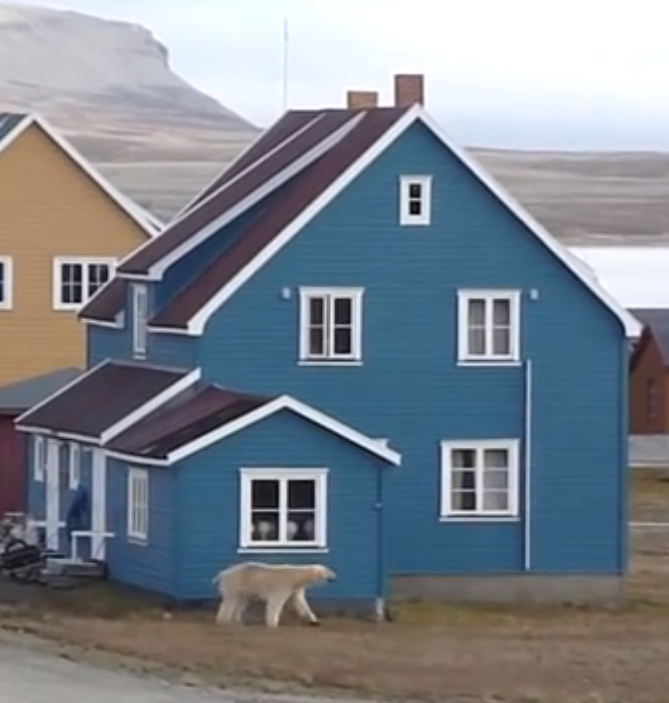 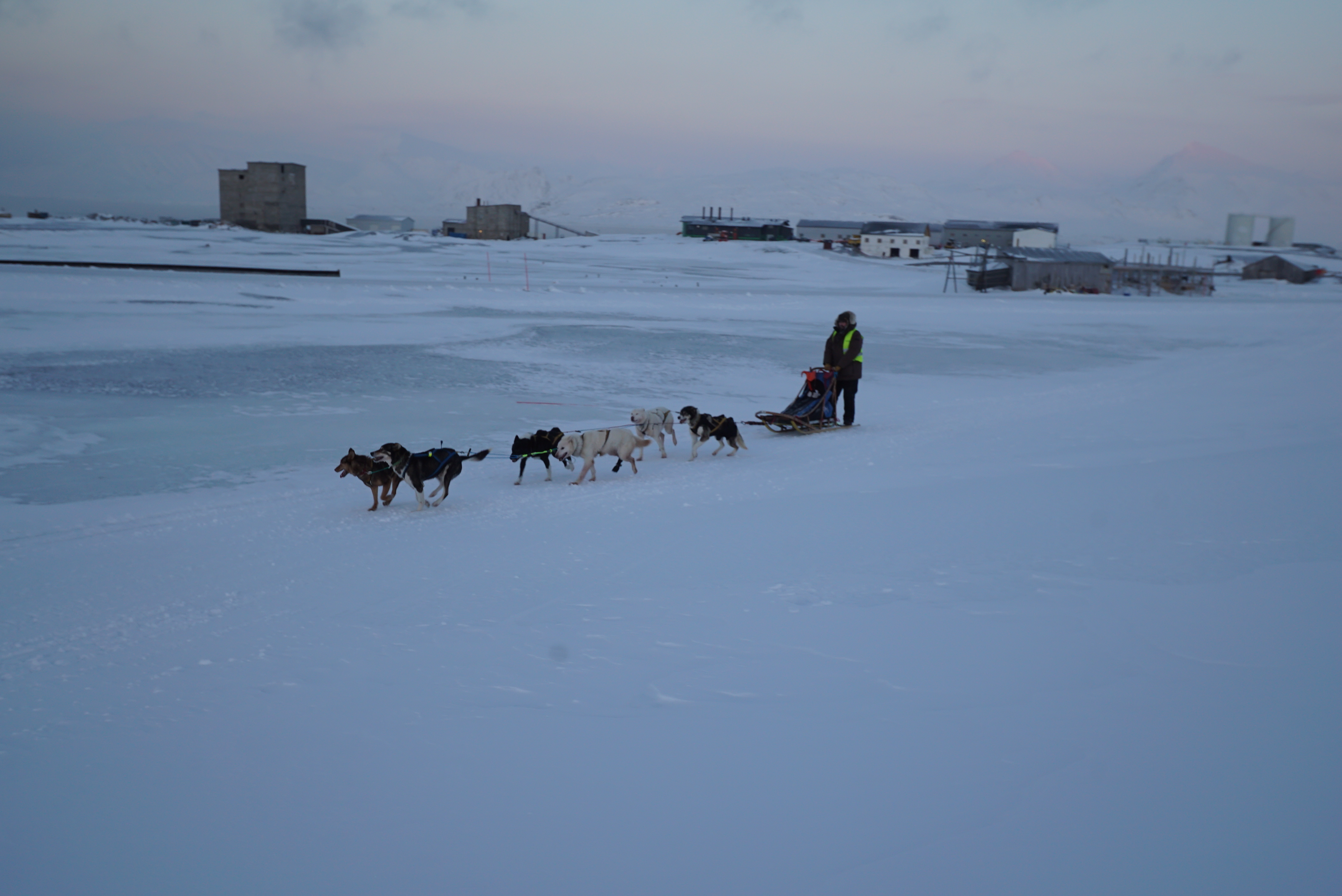 Crédit: E. Martin, Ciel et Espace
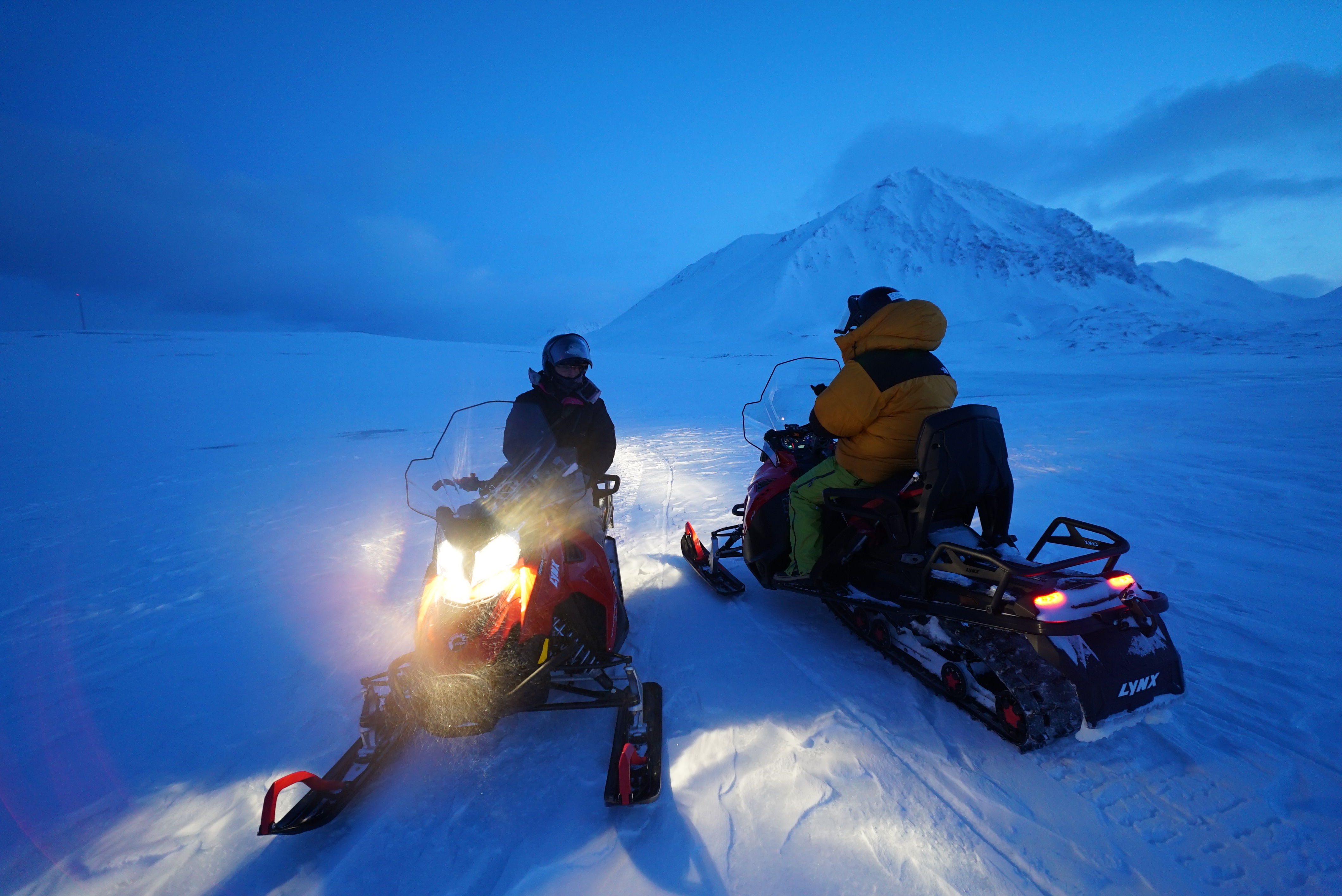 Crédit: E. Martin, Ciel et Espace
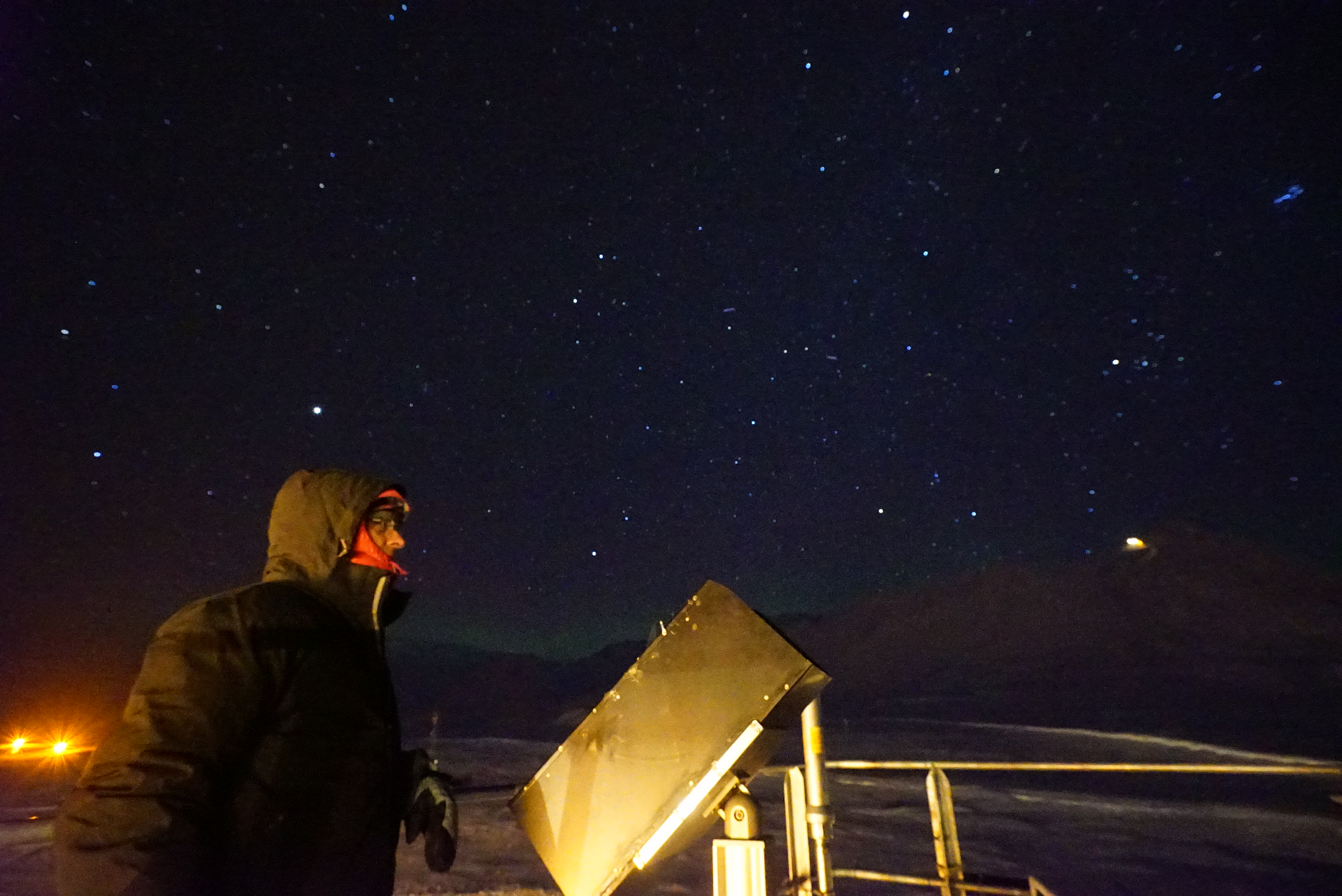 Crédit: E. Martin, Ciel et Espace
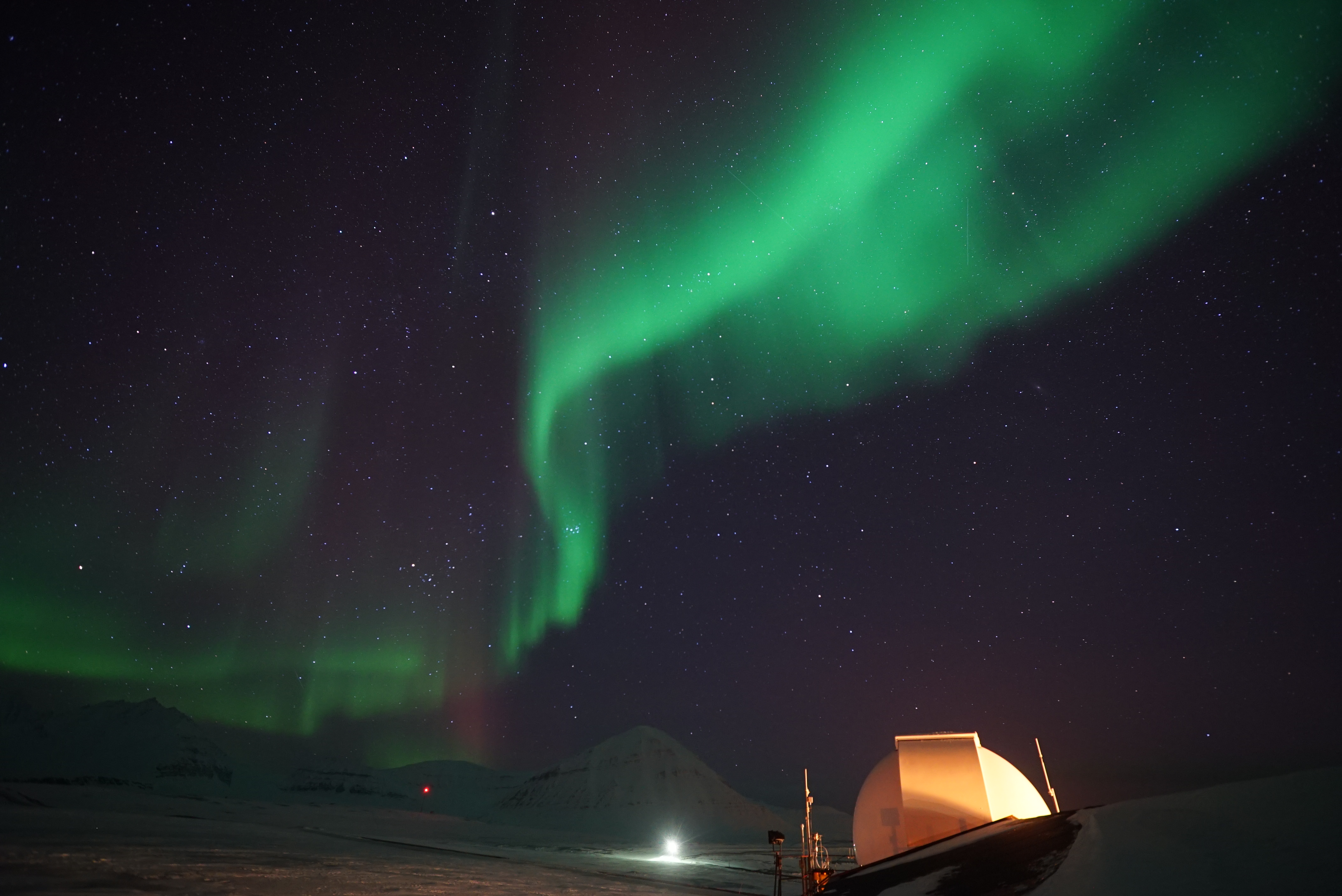 Crédit: E. Martin, Ciel et Espace
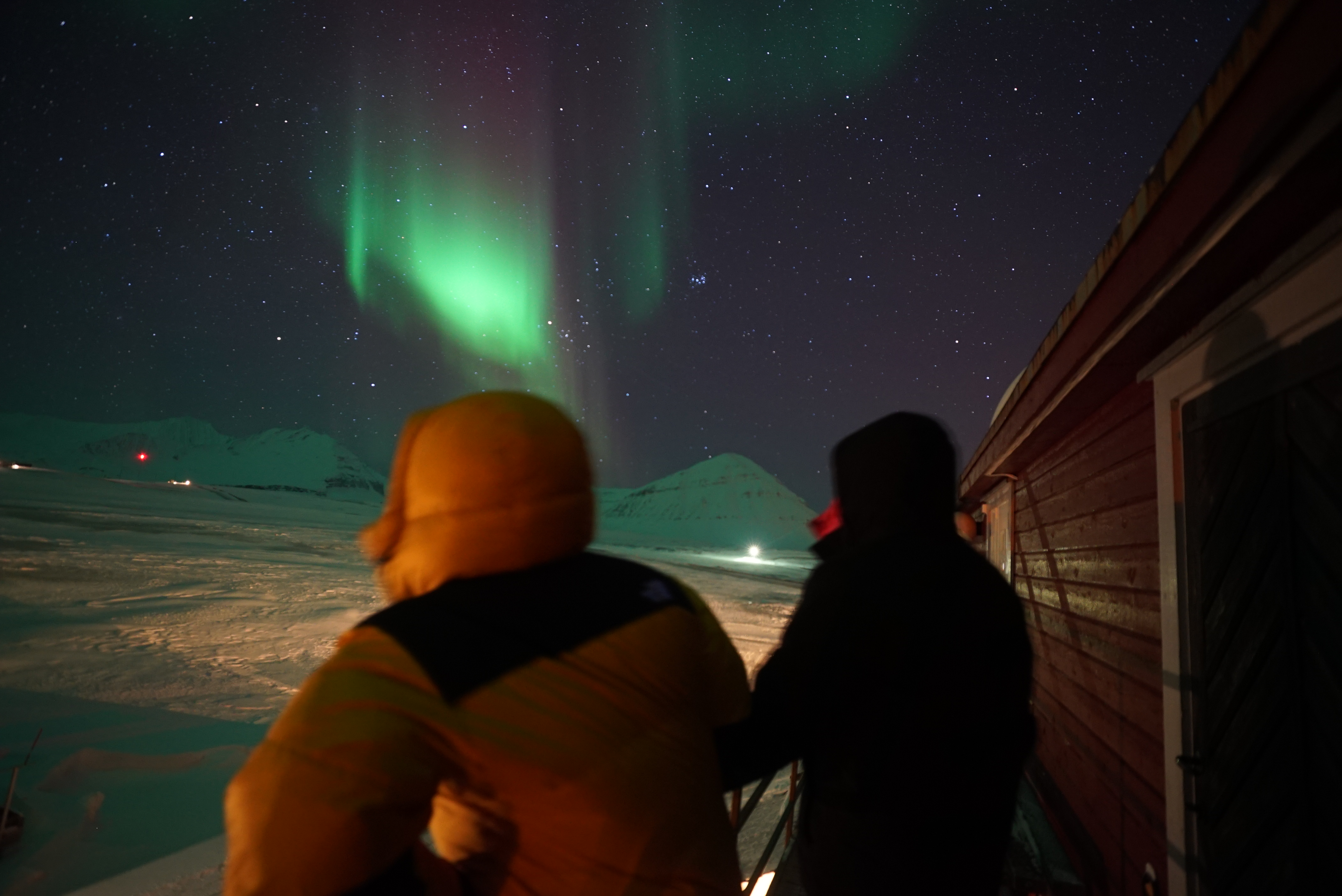 Crédit: E. Martin, Ciel et Espace
Résultat majeur de la campagne : l’axe de la polarisation est aligné sur le champ magnétique. 
Et ça, c’est vraiment important…

Et donne lieu à un nouvel instrument dans le cadre de la prématuration CNRS – INSU.
Merci merci merci merci à toutes et à tous pour votre accueil.
Un merci particulier à Emmanuel 
Roy, Philippe Jeantet, Jérôme Lacipière (SERAS).
Puis-je attirer votre  attention sur deux faits… curieux ?
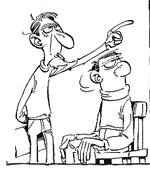 Aucune découverte n’est le fruit de chercheurs seuls
Technicien
Administratif
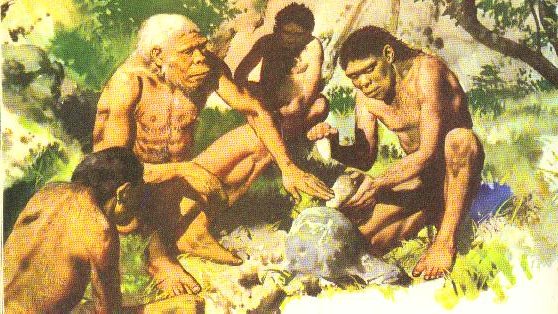 Chercheur
Ingénieur
Aucune découverte n’est le fruit de chercheurs seuls
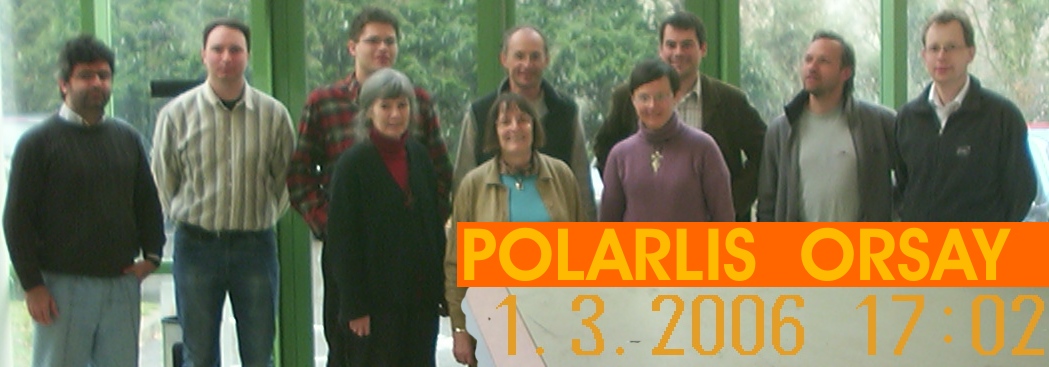 Et aucune de nos découvertes n’est utile (à priori).
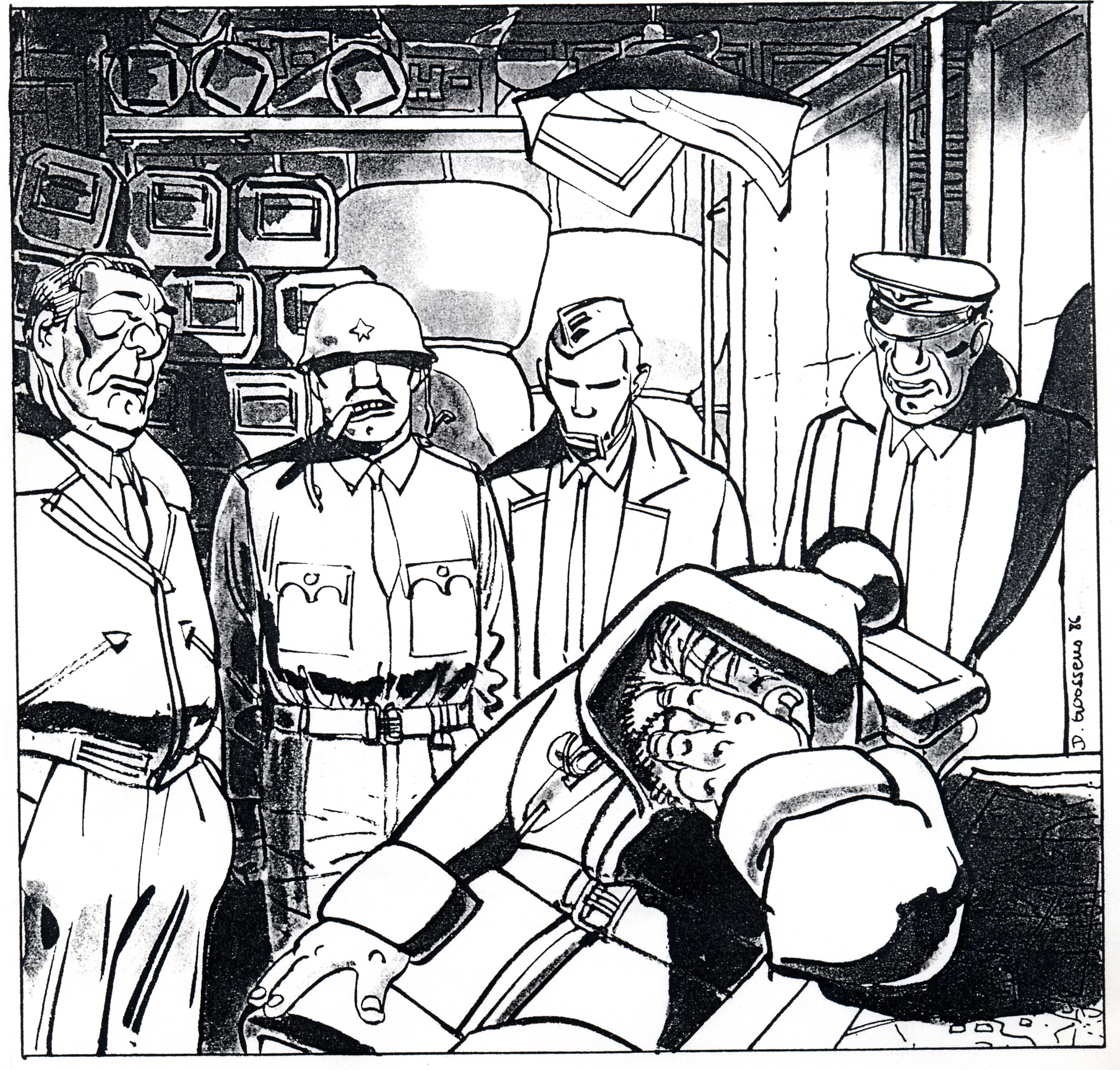 Du moins, pas plus qu’un bon roman, un film, un tableau de peinture
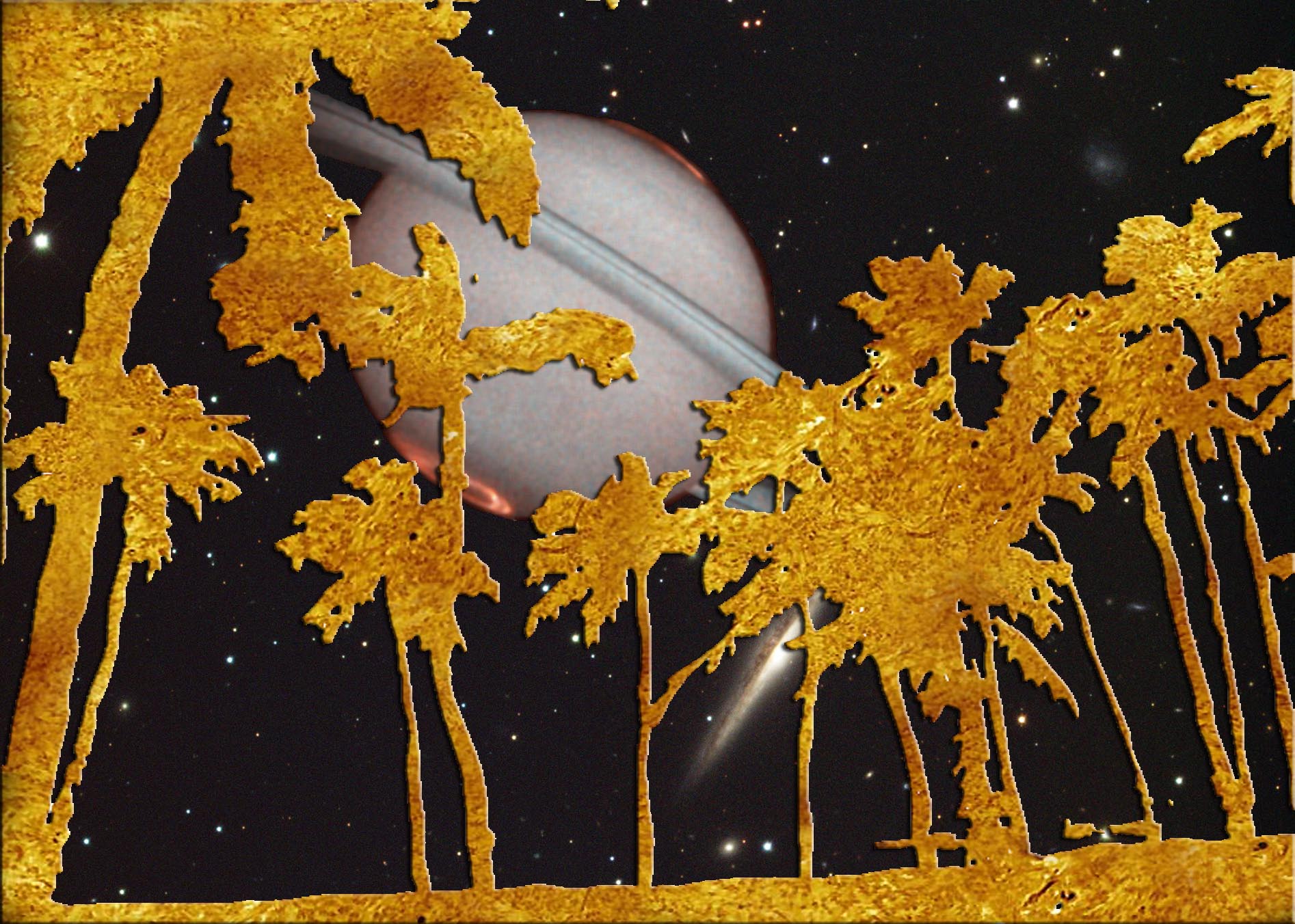 L’Humanité (dont la France) peut-elle se payer le luxe de financer la recherche non finalisée ?
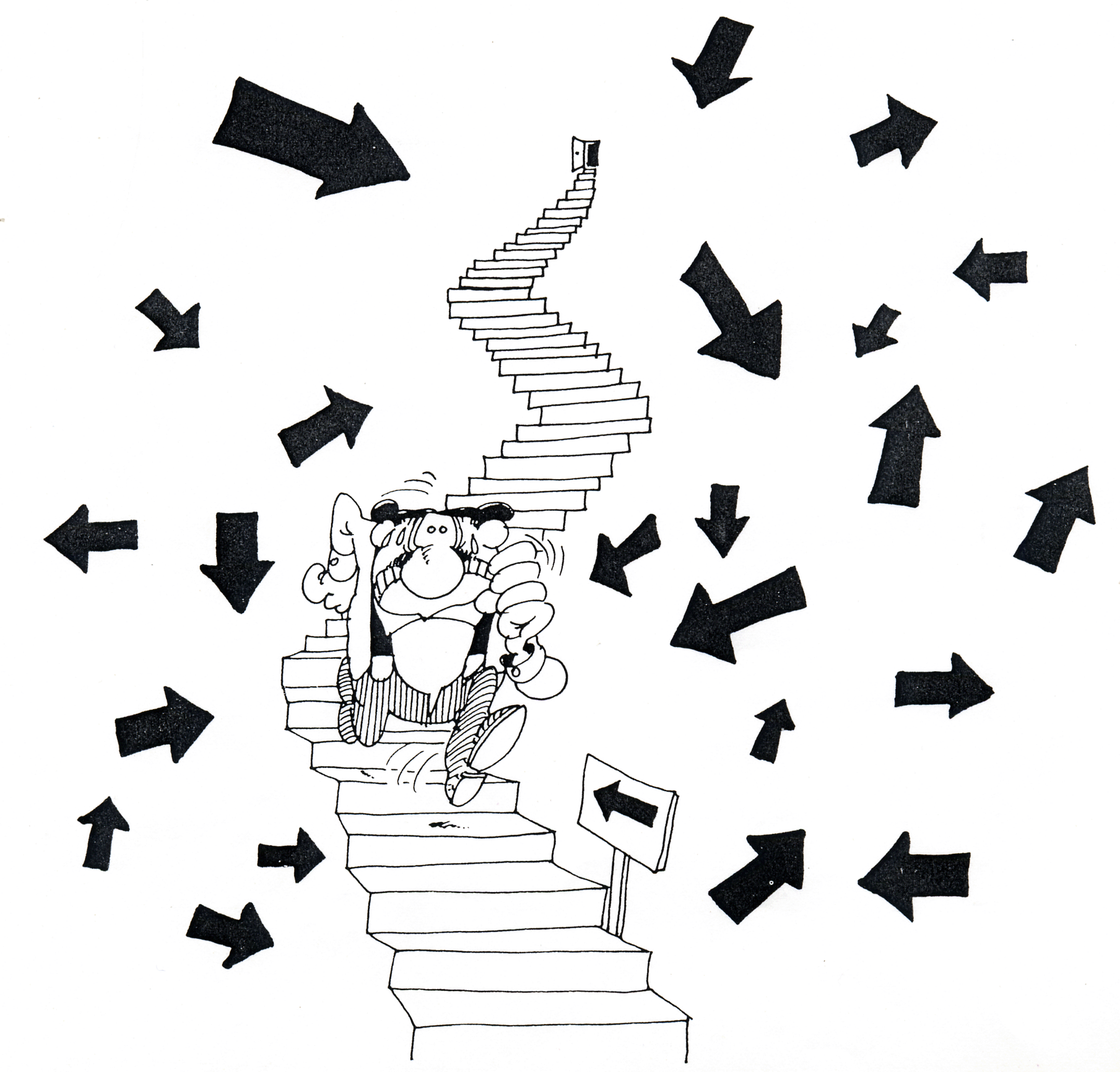 A cela, nous avons chacun notre réponse. La recherche française est en mutation.
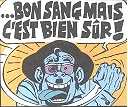